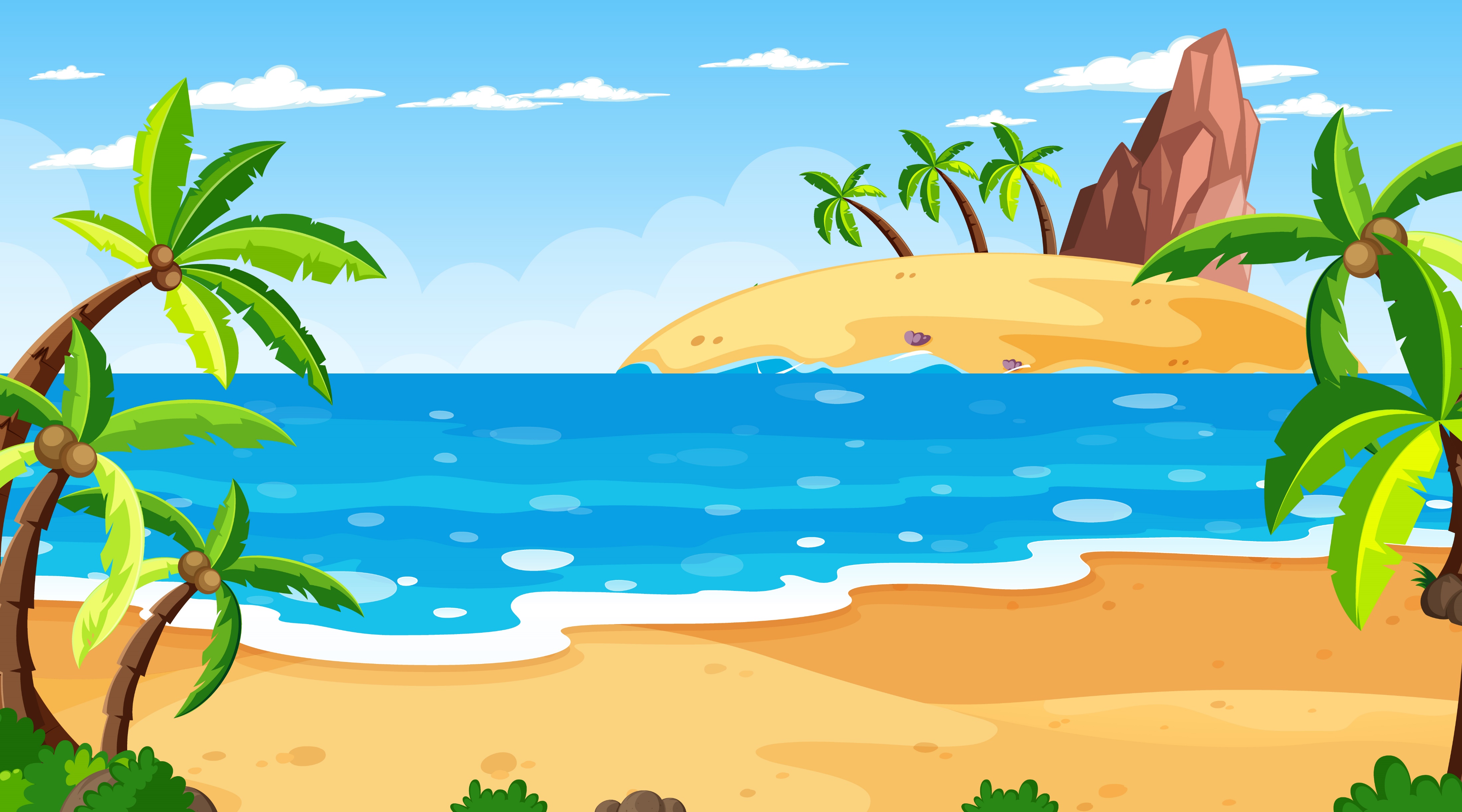 Chủ đề
Chủ đề
CÁC SỐ ĐẾN 10 000
CÁC SỐ ĐẾN 10 000
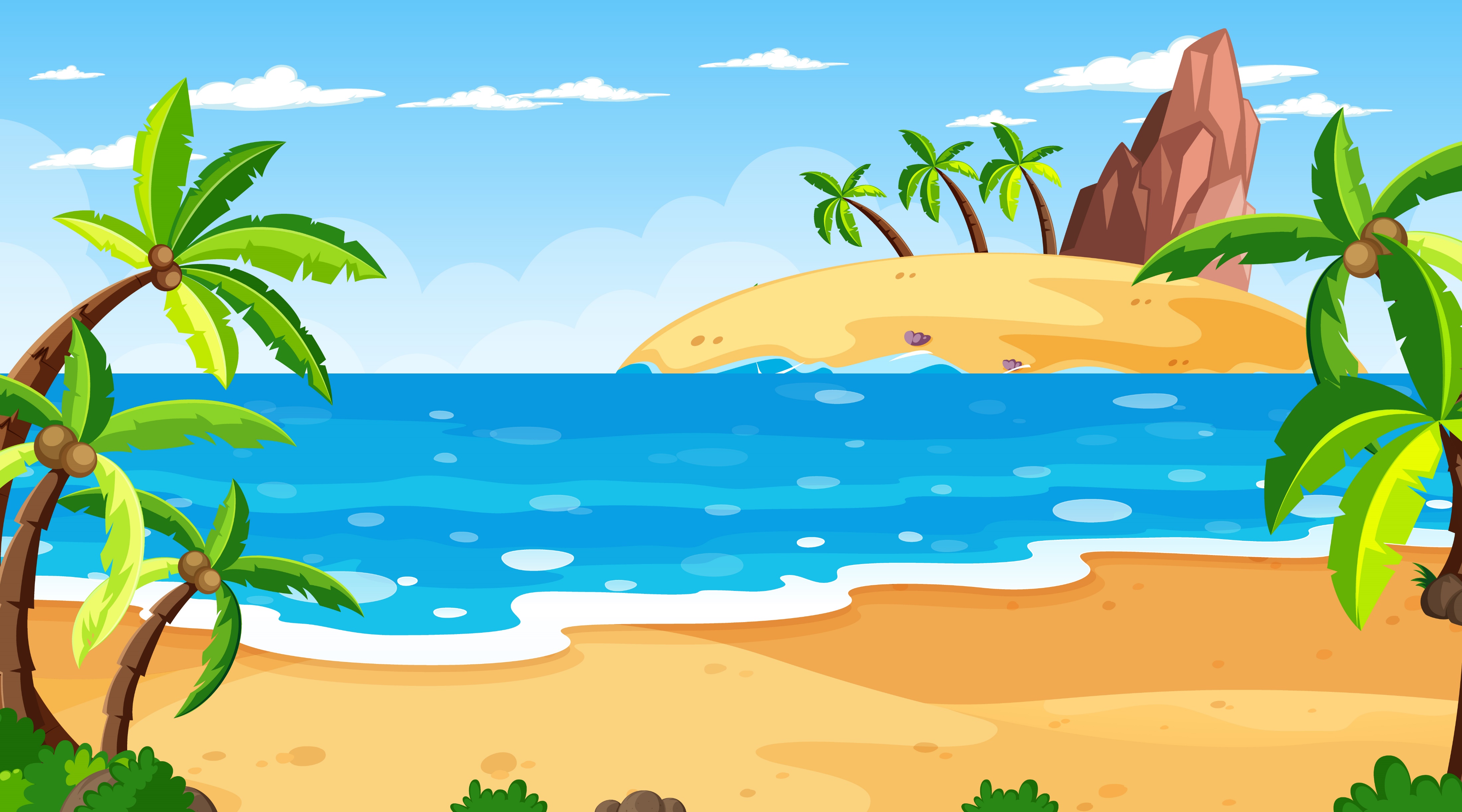 NHÂN SỐ CÓ BỐN CHỮ SỐ VỚI SỐ CÓ MỘT CHỮ SỐ
TIẾT 1
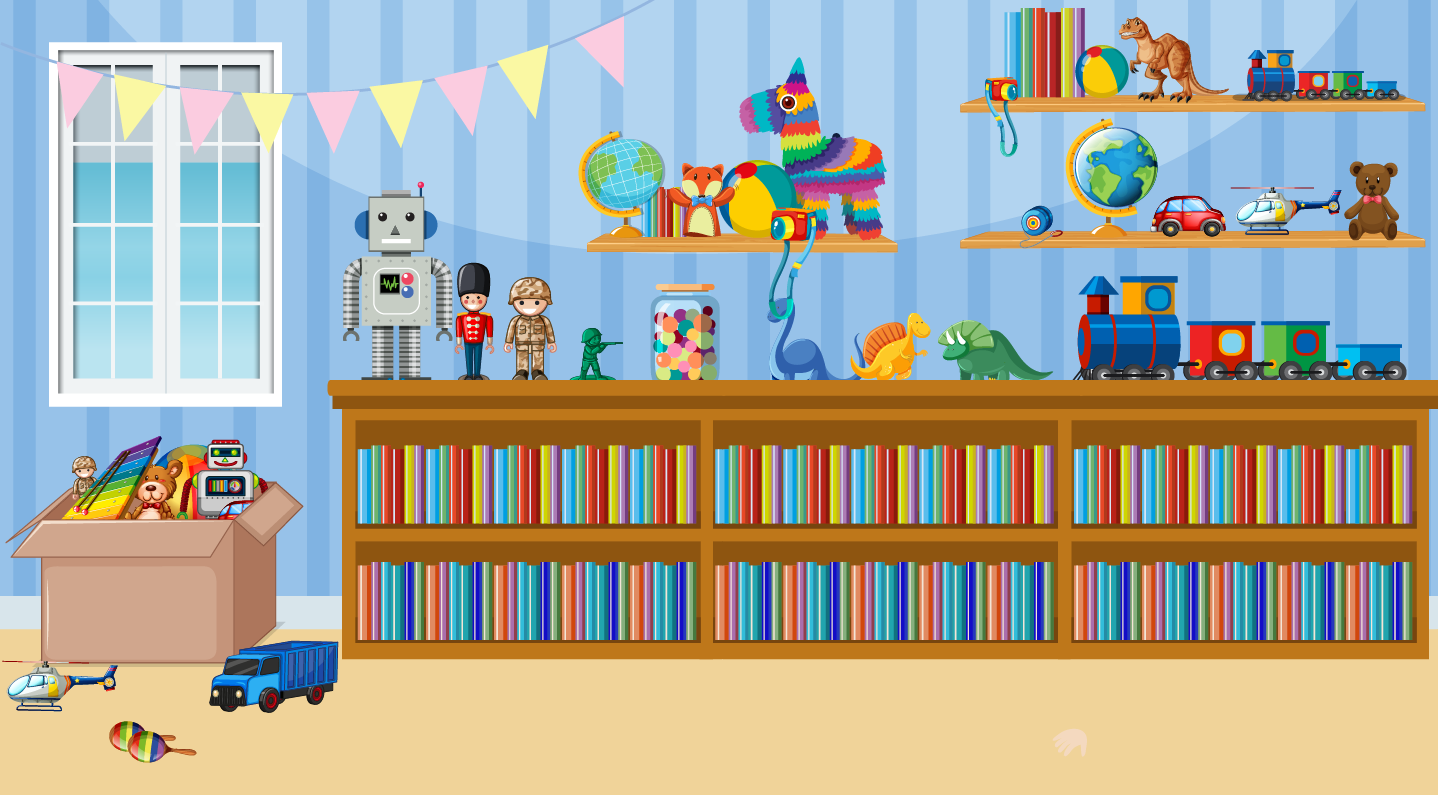 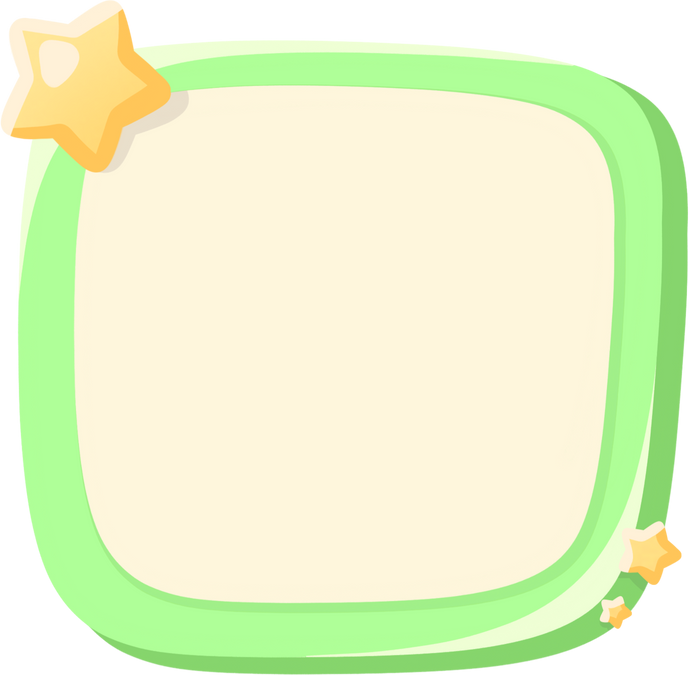 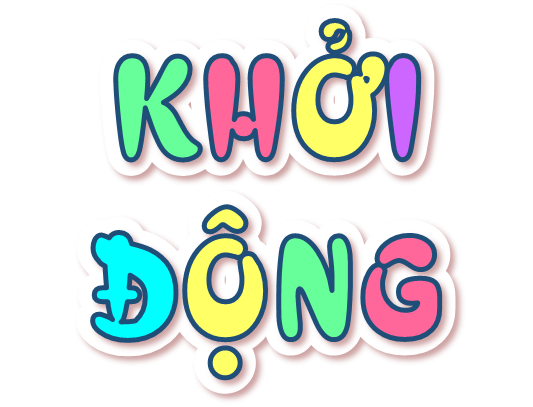 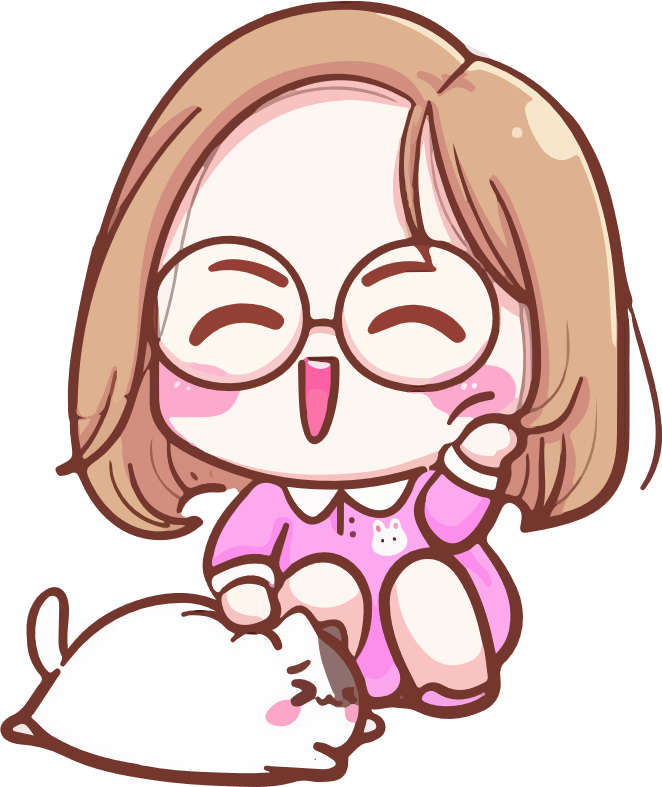 NGUYỄN NGÂN
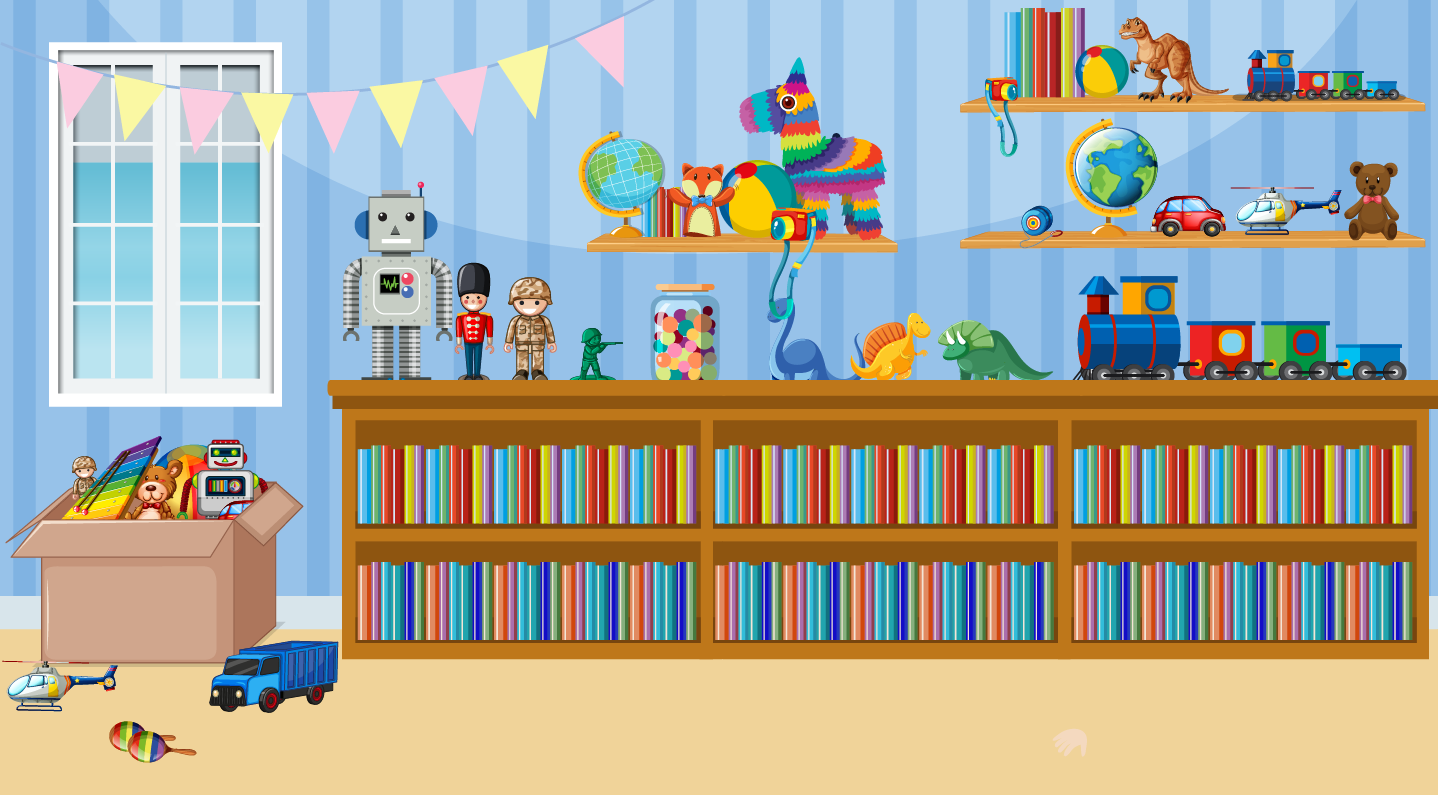 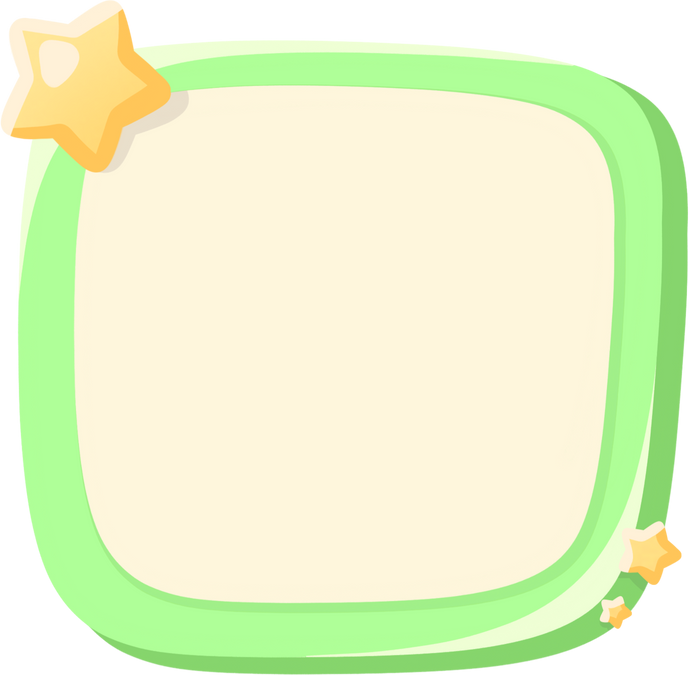 AI NHANH HƠN
AI NHANH HƠN
Trò chơi
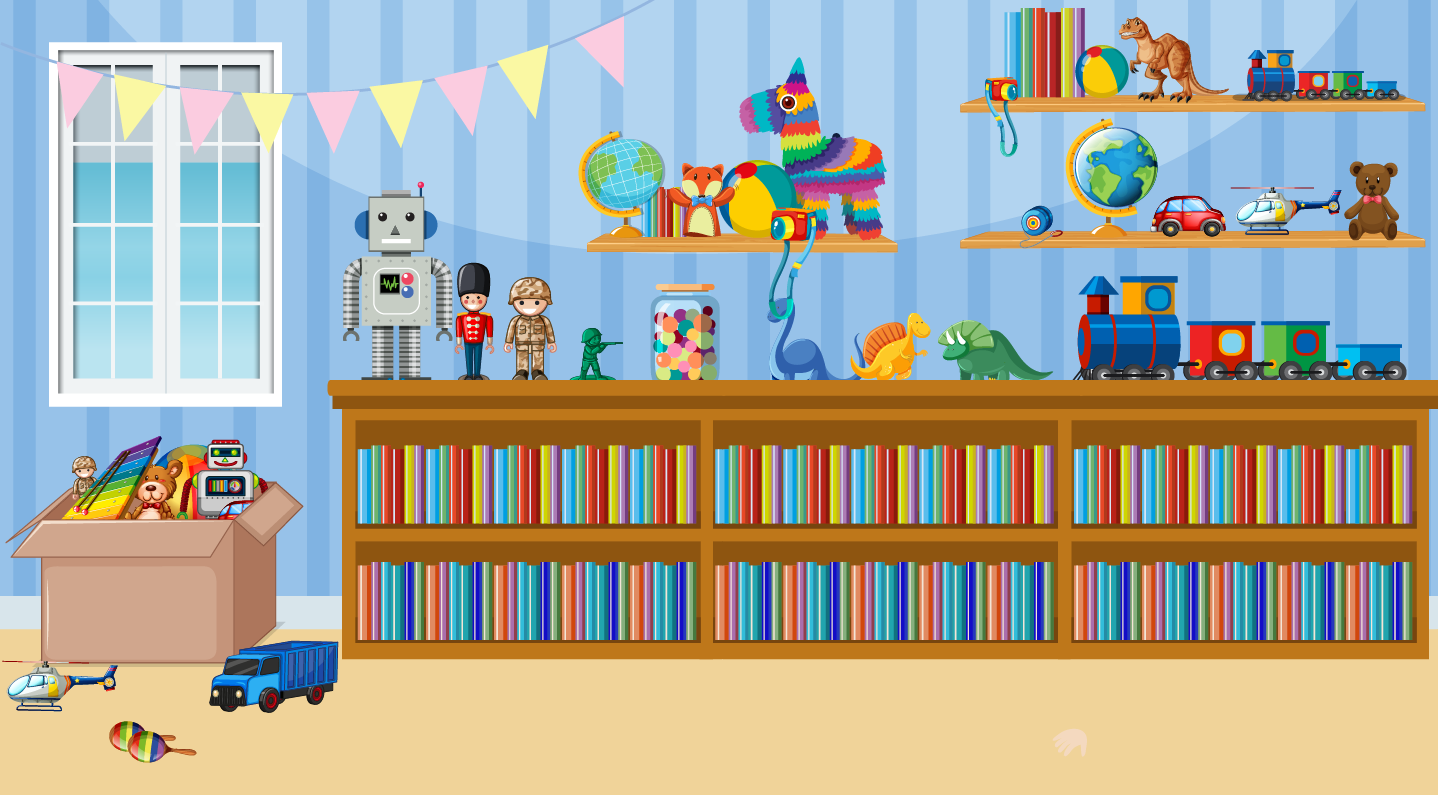 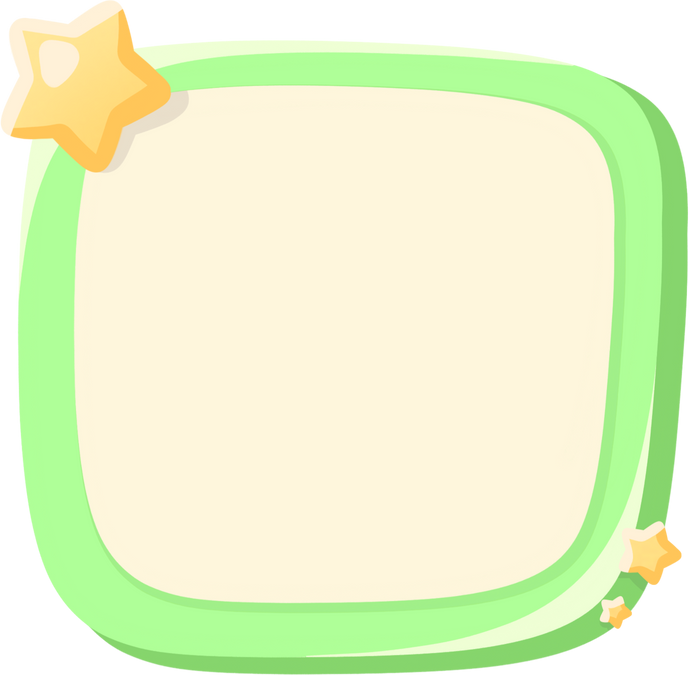 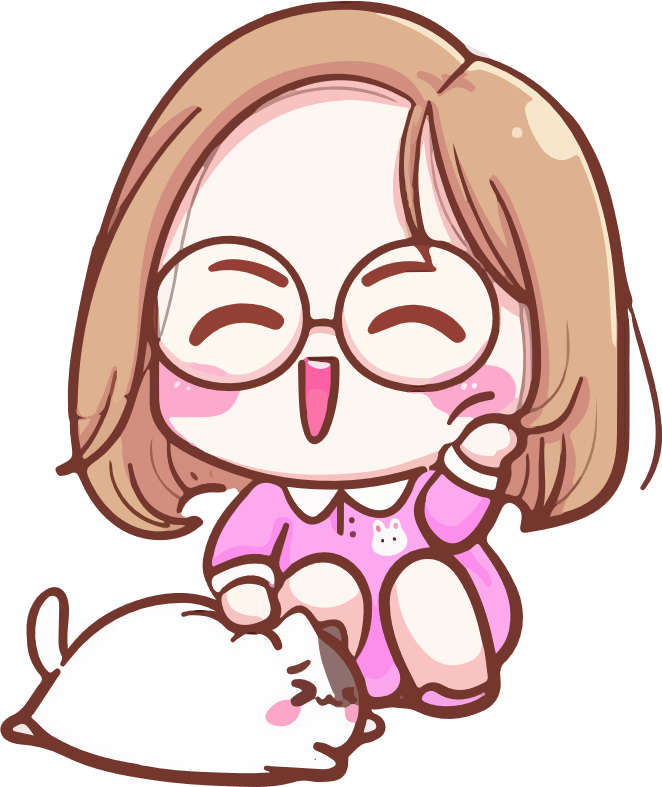 Luật chơi
HS thực hiện phép tính 123 x 4 vào bảng con. Khi GV ra hiệu lệnh giơ bảng, HS nào giơ bảng nhanh nhất và tính đúng kết quả sẽ thắng cuộc.
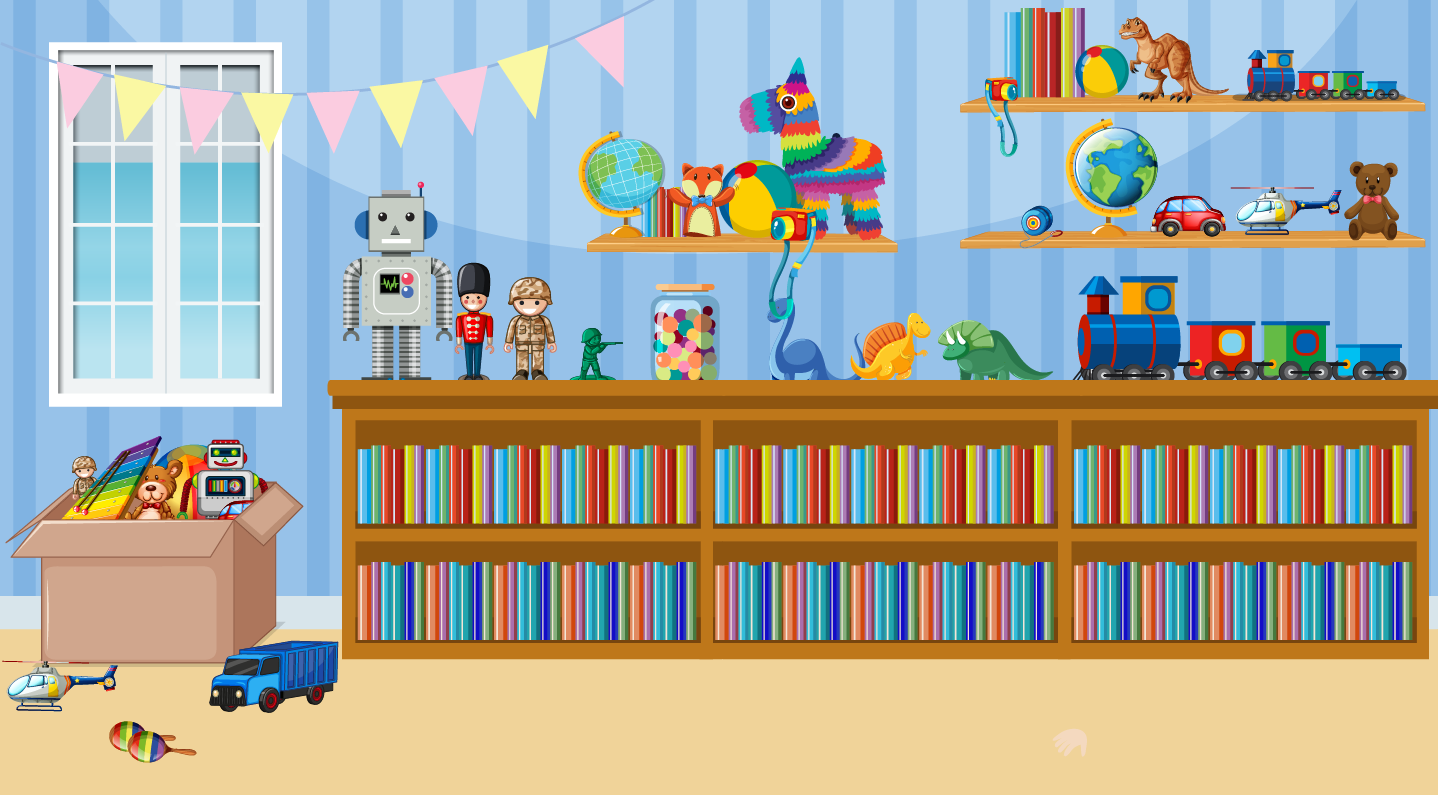 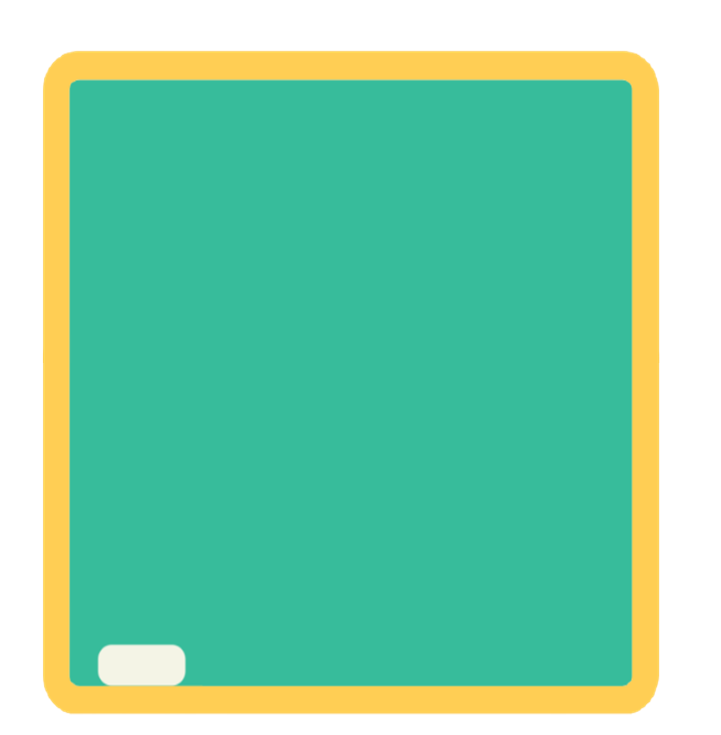 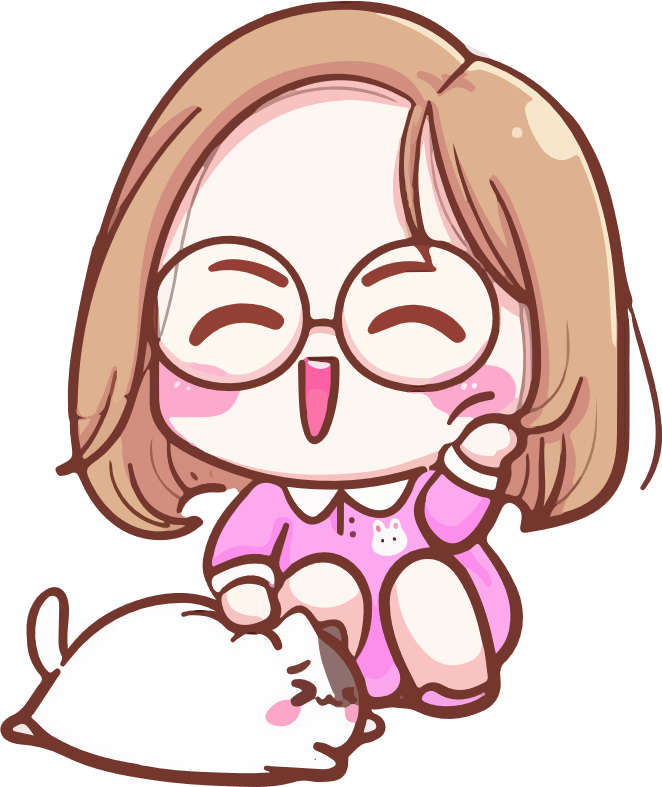 123
x
4
492
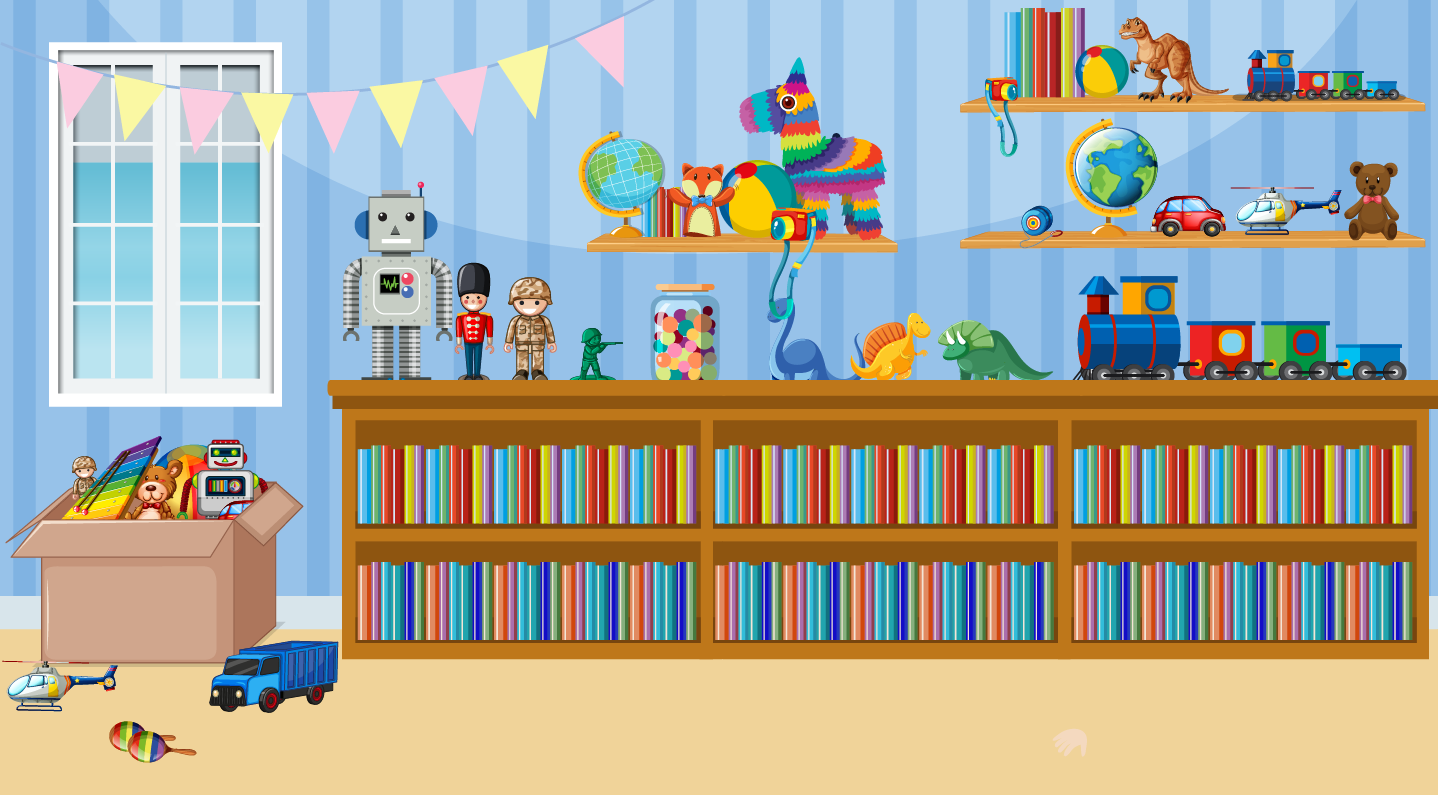 Mình chuẩn bị có chuyến du lịch biển. Các bạn hãy cùng mình chuẩn bị hành lí cho chuyến đi này nhé!
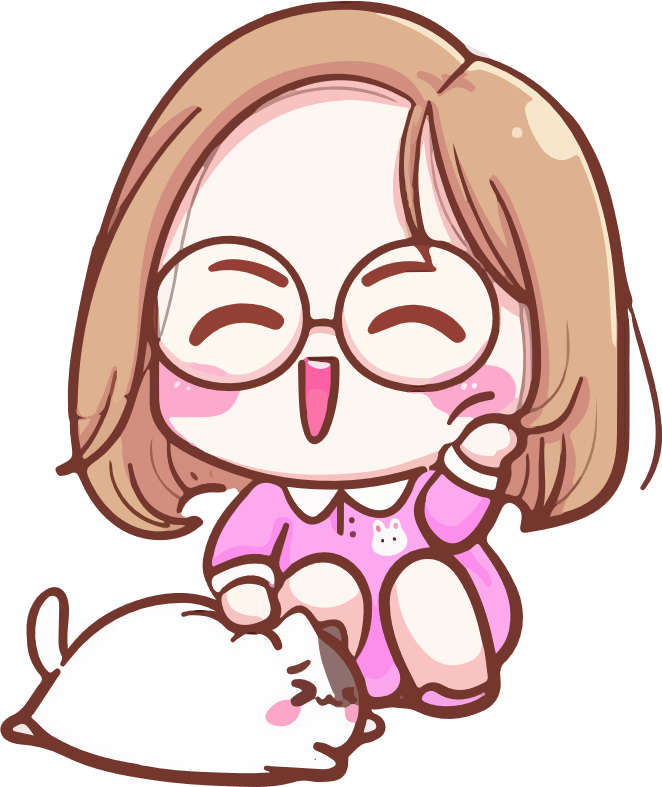 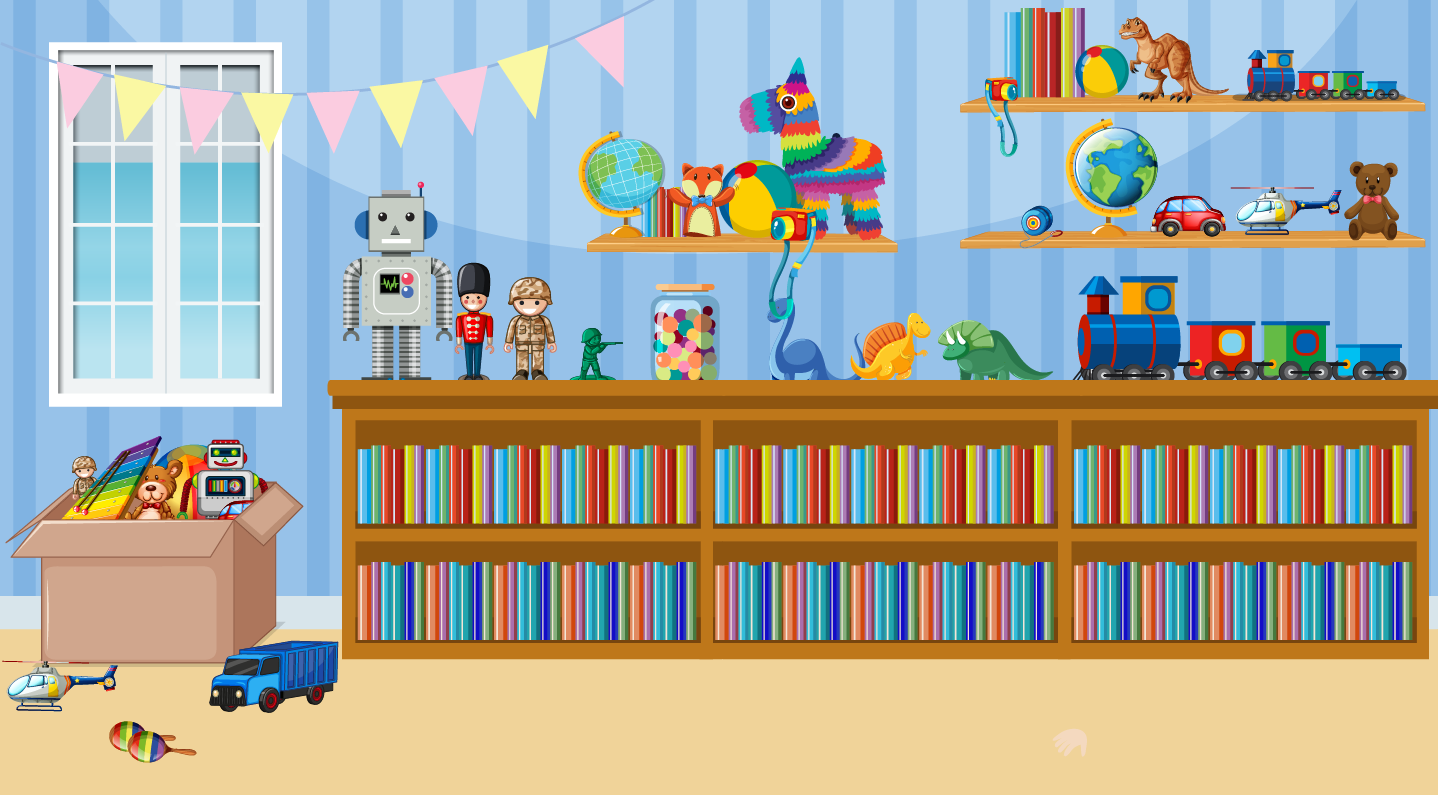 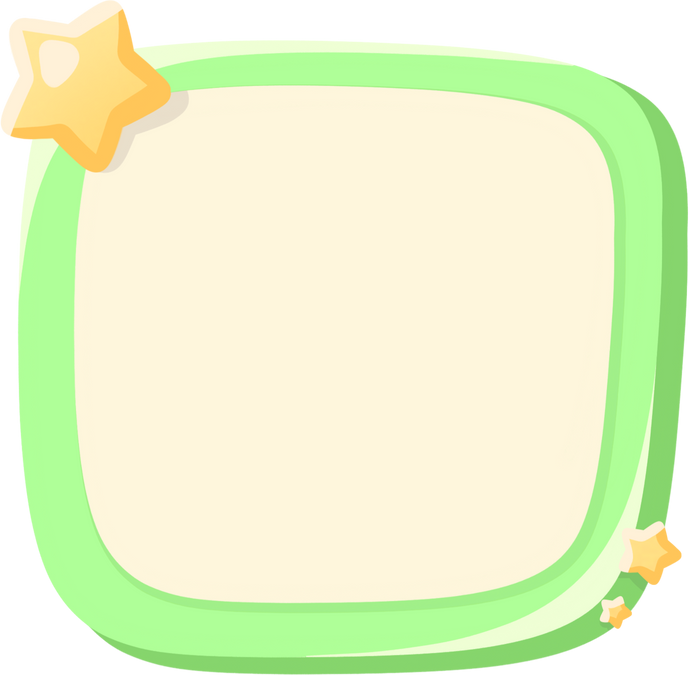 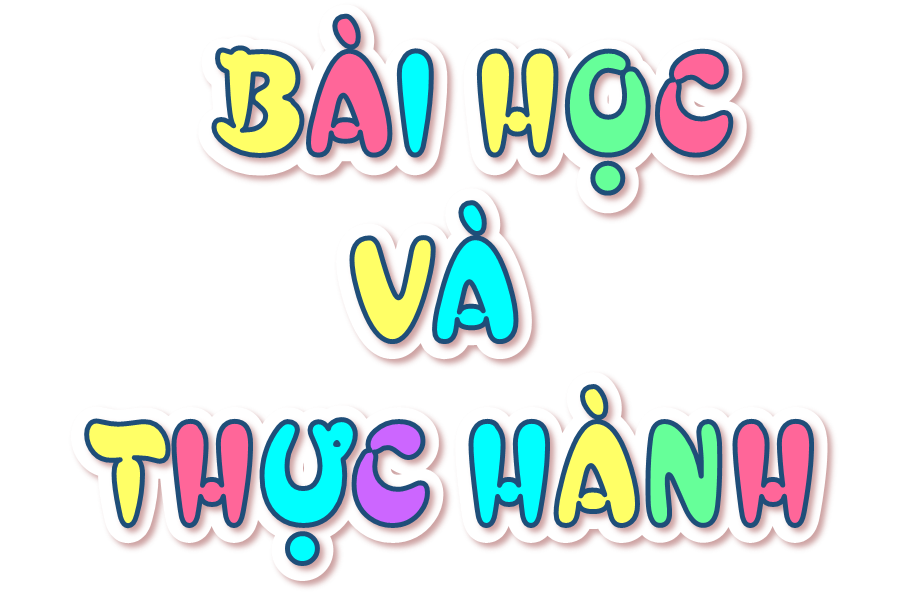 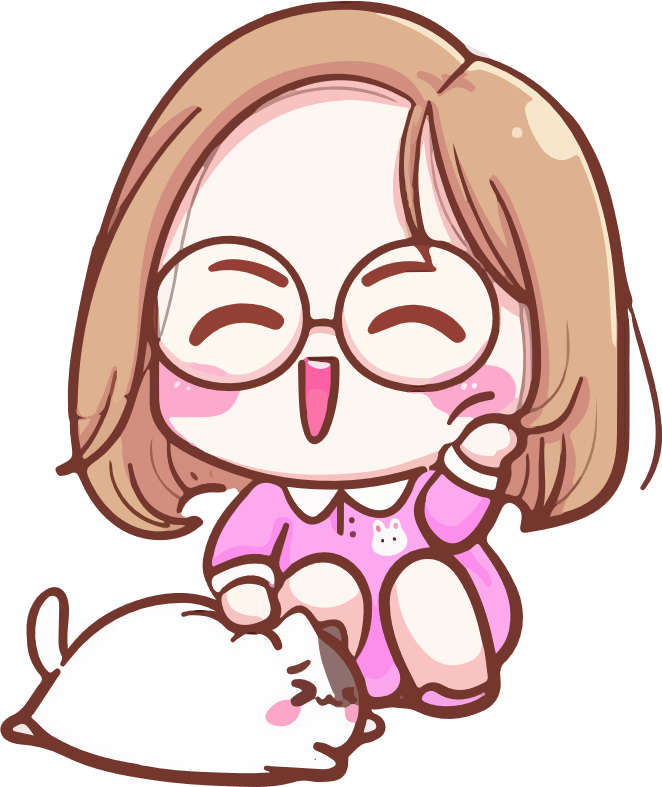 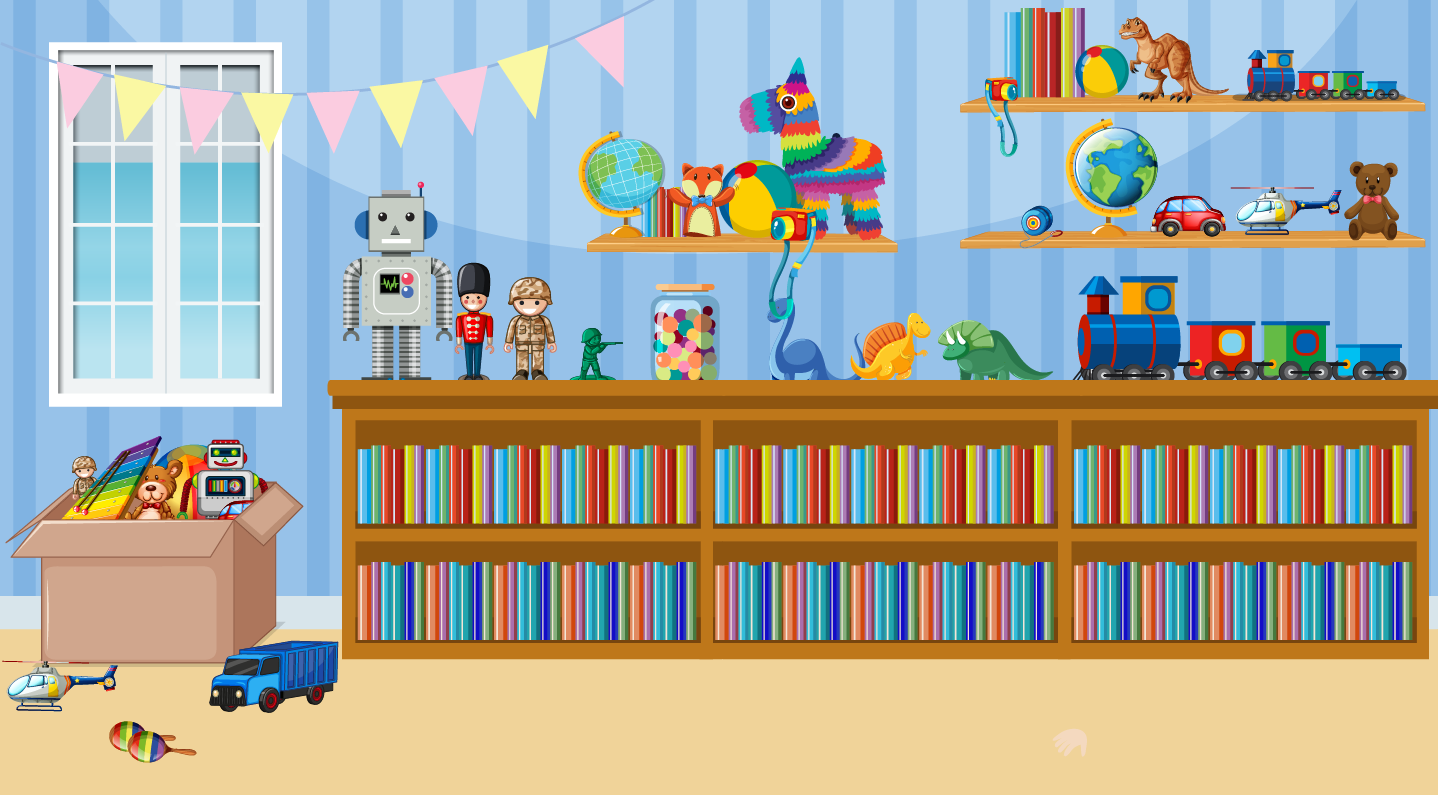 Mình sẽ dùng tiền trong heo tiết kiệm để mua sắm một vài món đồ cho chuyến đi!
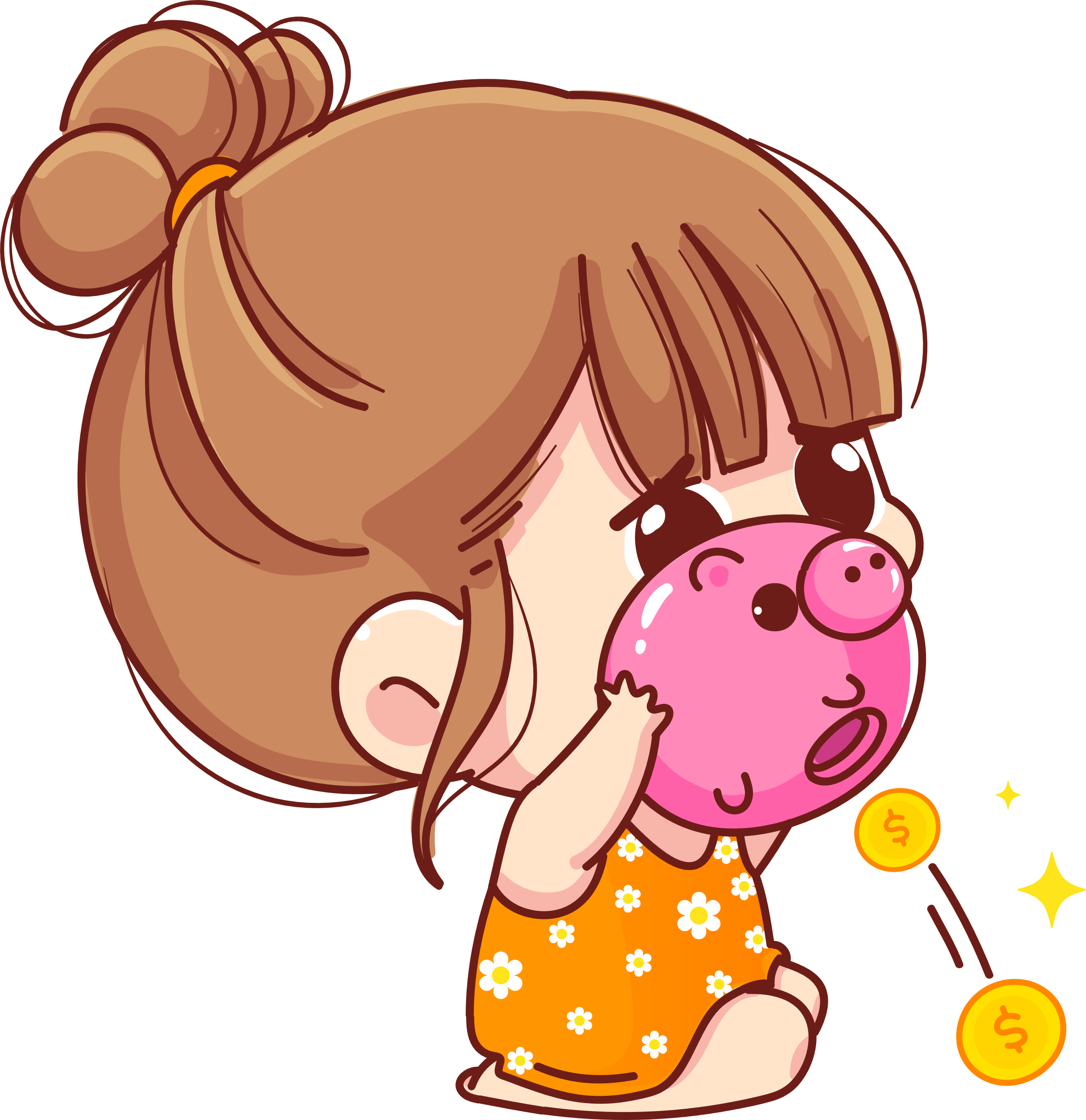 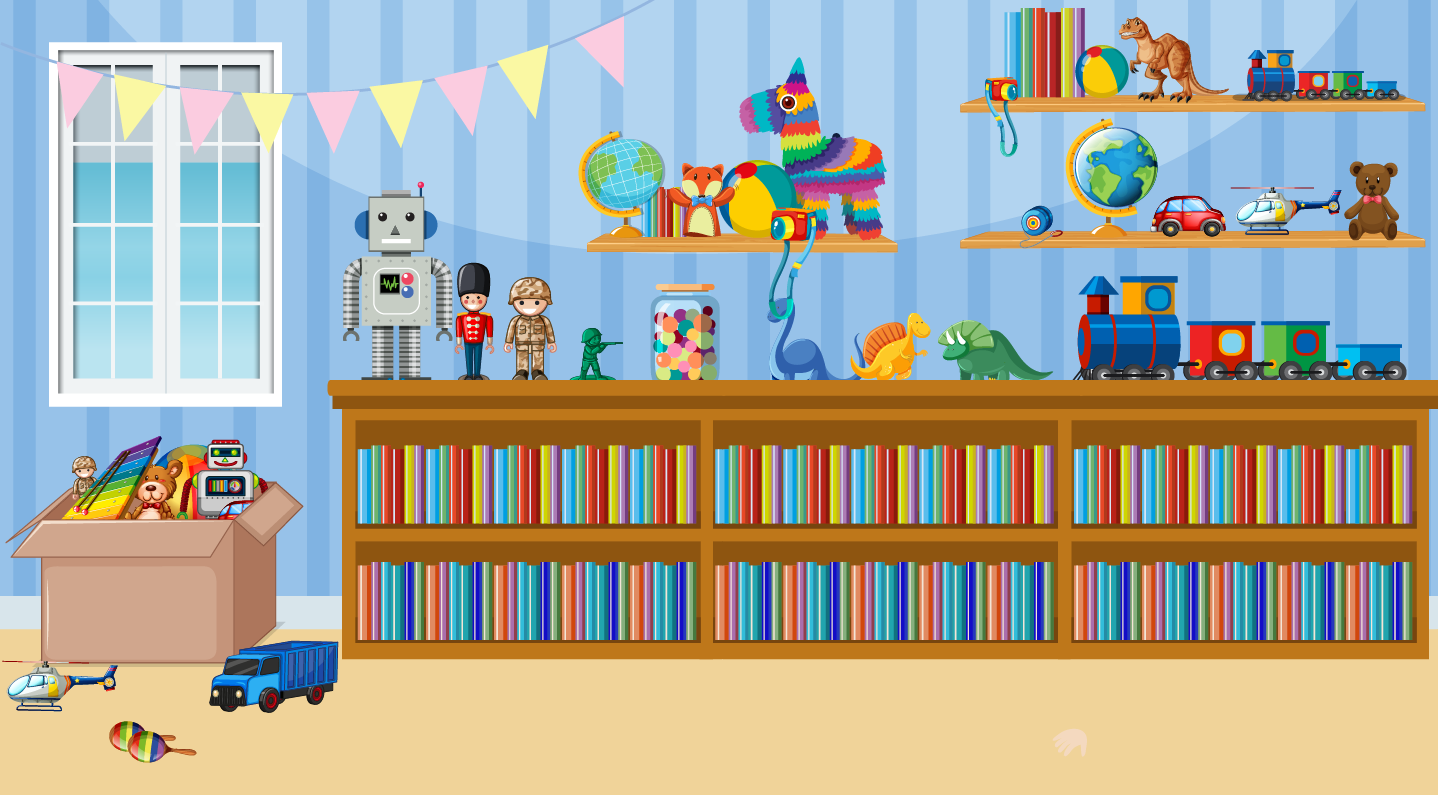 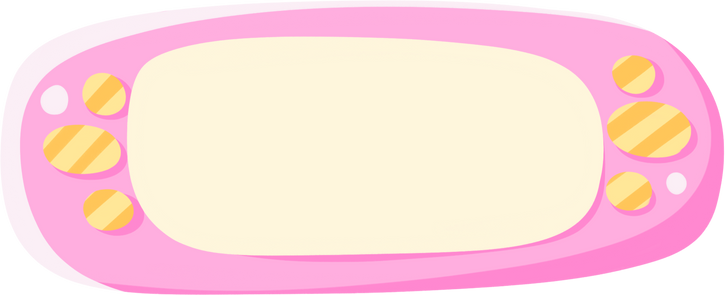 4 213 x 2 = ?
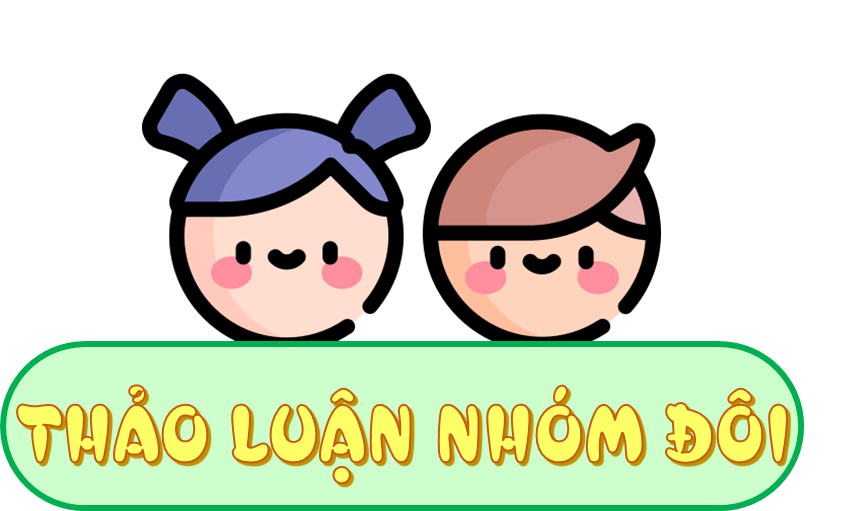 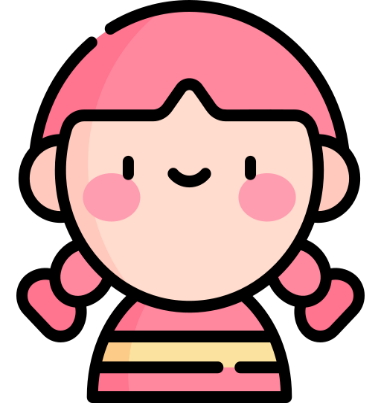 Thực hiện phép nhân này như thế nào?
Chúng ta sẽ nhân số có bốn chữ số với số có một chữ số.
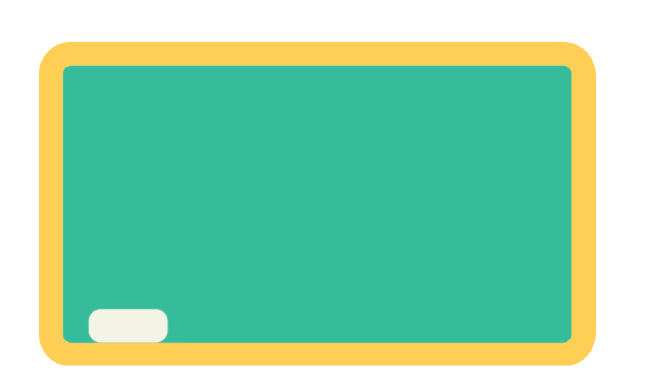 Thực hiện vào bảng con
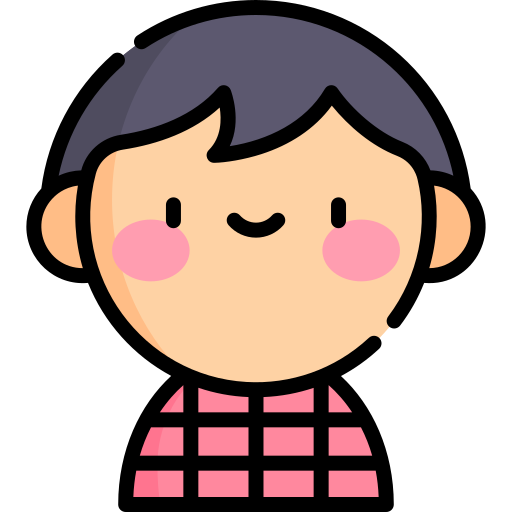 Đặt tính rồi tính như nhân số có ba chữ số.
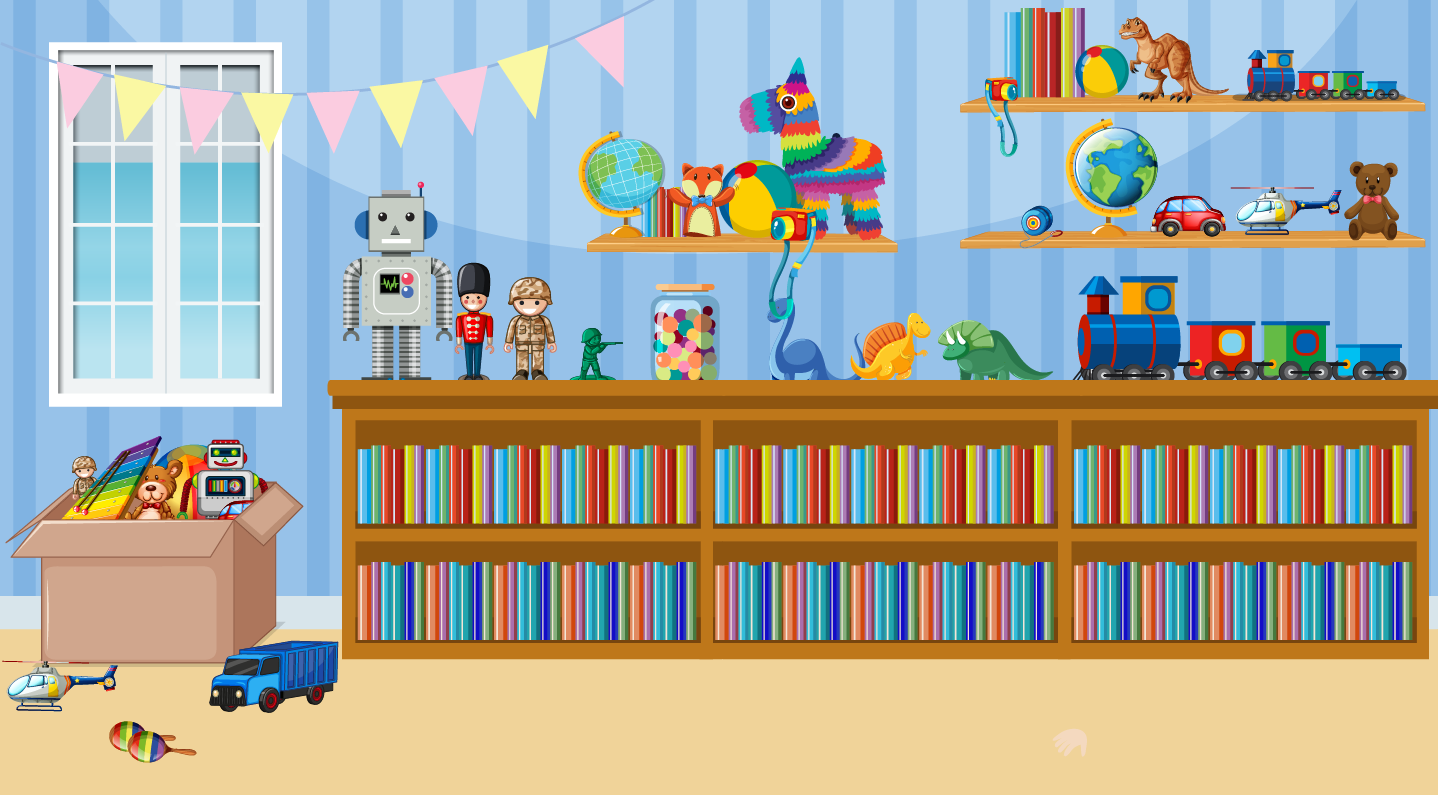 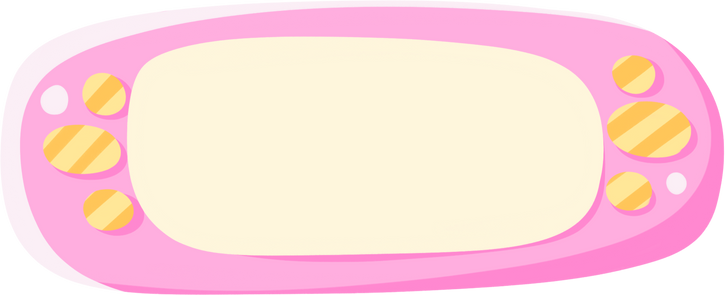 4 213 x 2 = ?
4213
2 nhân 3 bằng 6, viết 6.
2 nhân 1 bằng 2, viết 2.
x
2
2 nhân 2 bằng 4, viết 4.
2 nhân 4 bằng 8, viết 8.
8
4
2
6
4 213 x 2 = 8 426
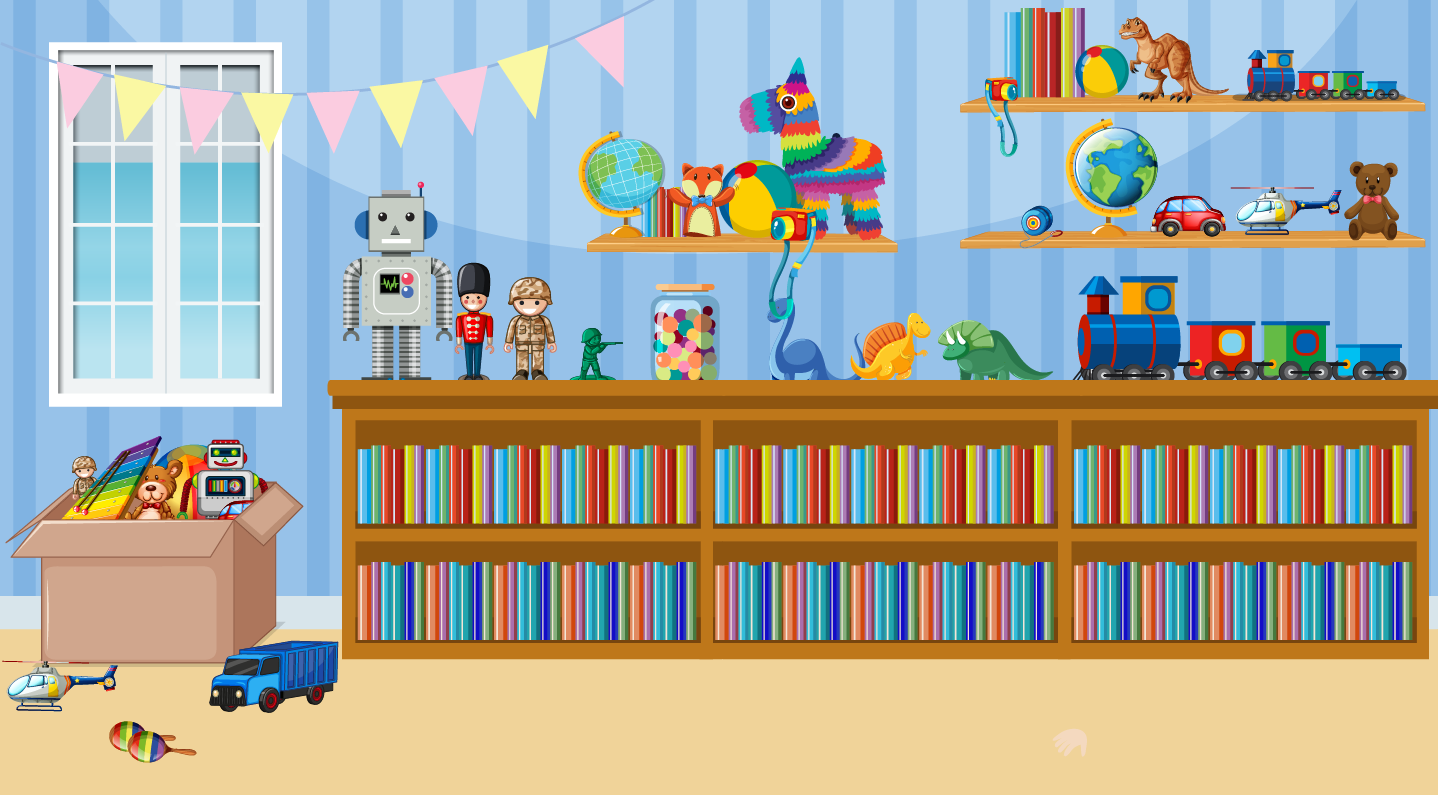 Khi đặt tính rồi tính cần lưu ý:
     Đặt tính cẩn thận.
     Tính từ phải sang trái.
     Khi tính luôn lưu ý việc “có nhớ”.
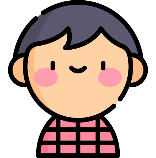 4213
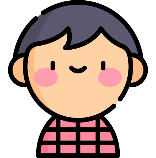 x
2
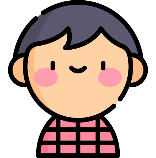 8
4
2
6
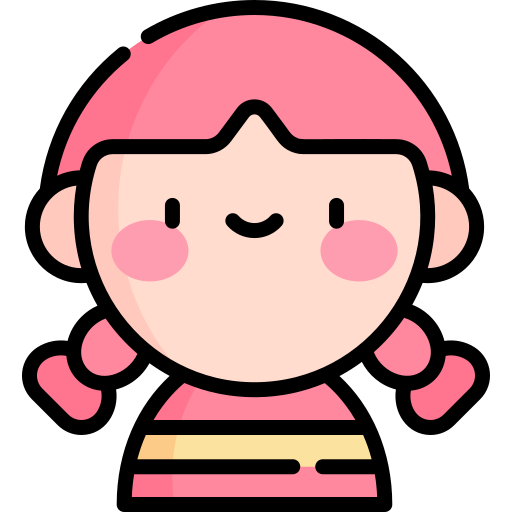 Đây là phép nhân không nhớ.
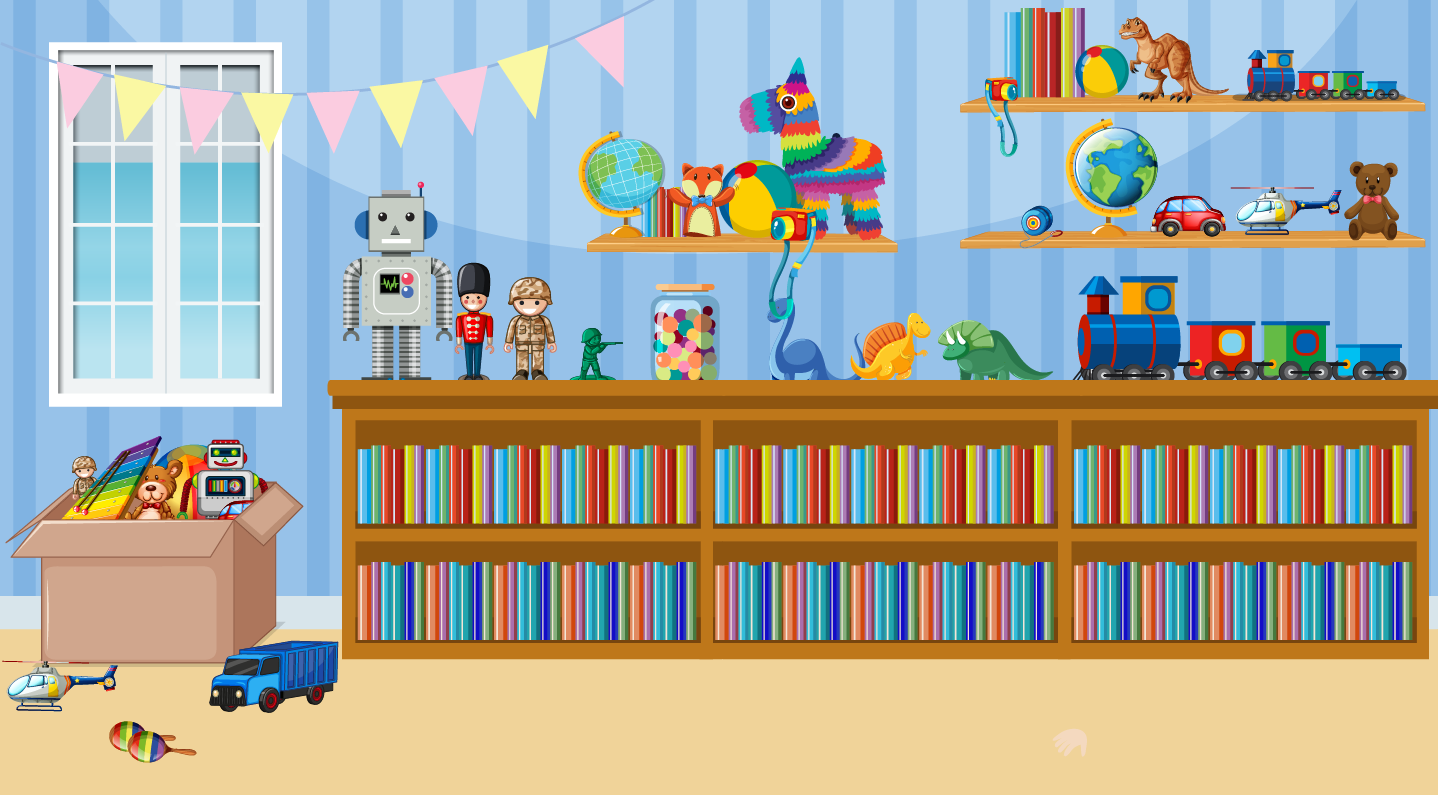 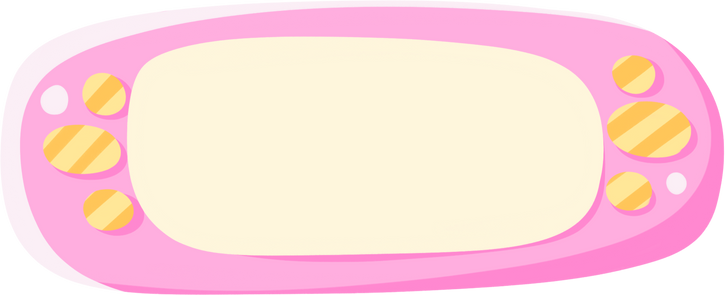 1 524 x 3 = ?
1524
3 nhân 4 bằng 12, viết 2, nhớ 1.
x
3 nhân 2 bằng 6, thêm 1 bằng 7, viết 7.
3
3 nhân 5 bằng 15, viết 5, nhớ 1.
3 nhân 1 bằng 3, thêm 1 bằng 4, viết 4.
4
5
7
2
1 524 x 3 = 4 572
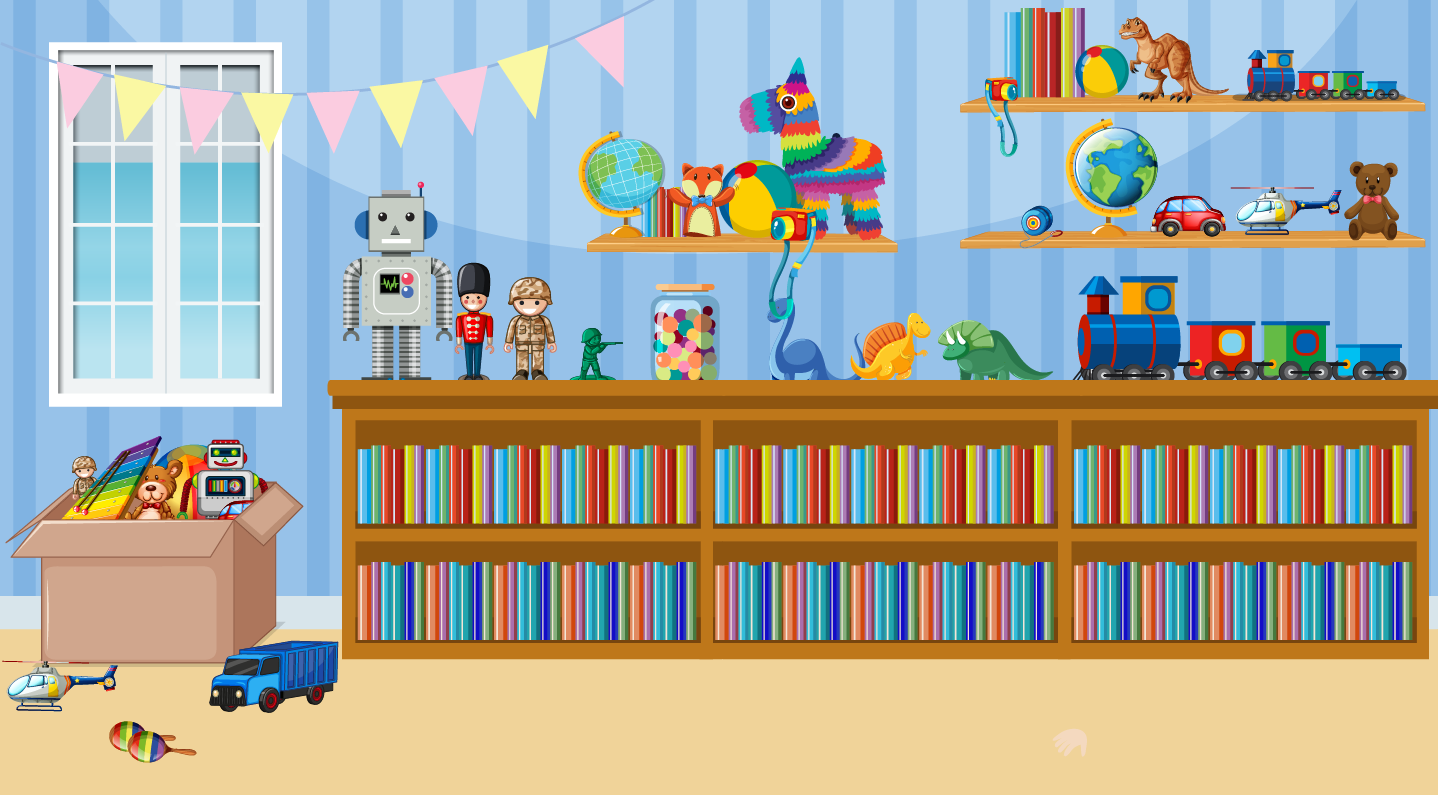 100
100
100
100
100
100
100
100
100
100
100
100
100
100
100
10
1000
1000
1000
1
1
10
Các bạn có thể quan sát sơ đồ minh hoạ chứa các thẻ số để hiểu về thao tác “nhớ” và “thêm”.
1
1
1
1
1
1
10
10
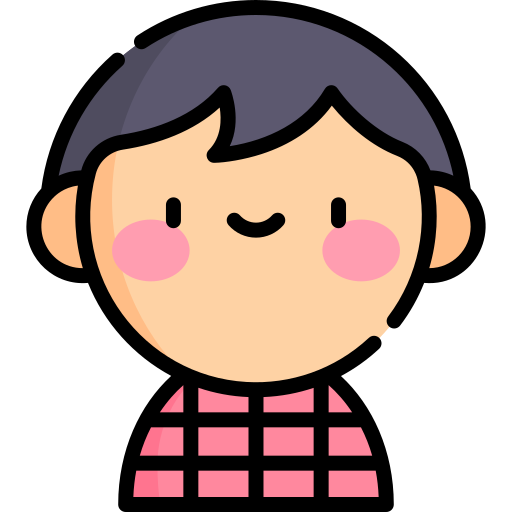 10
1
10
1
1
1
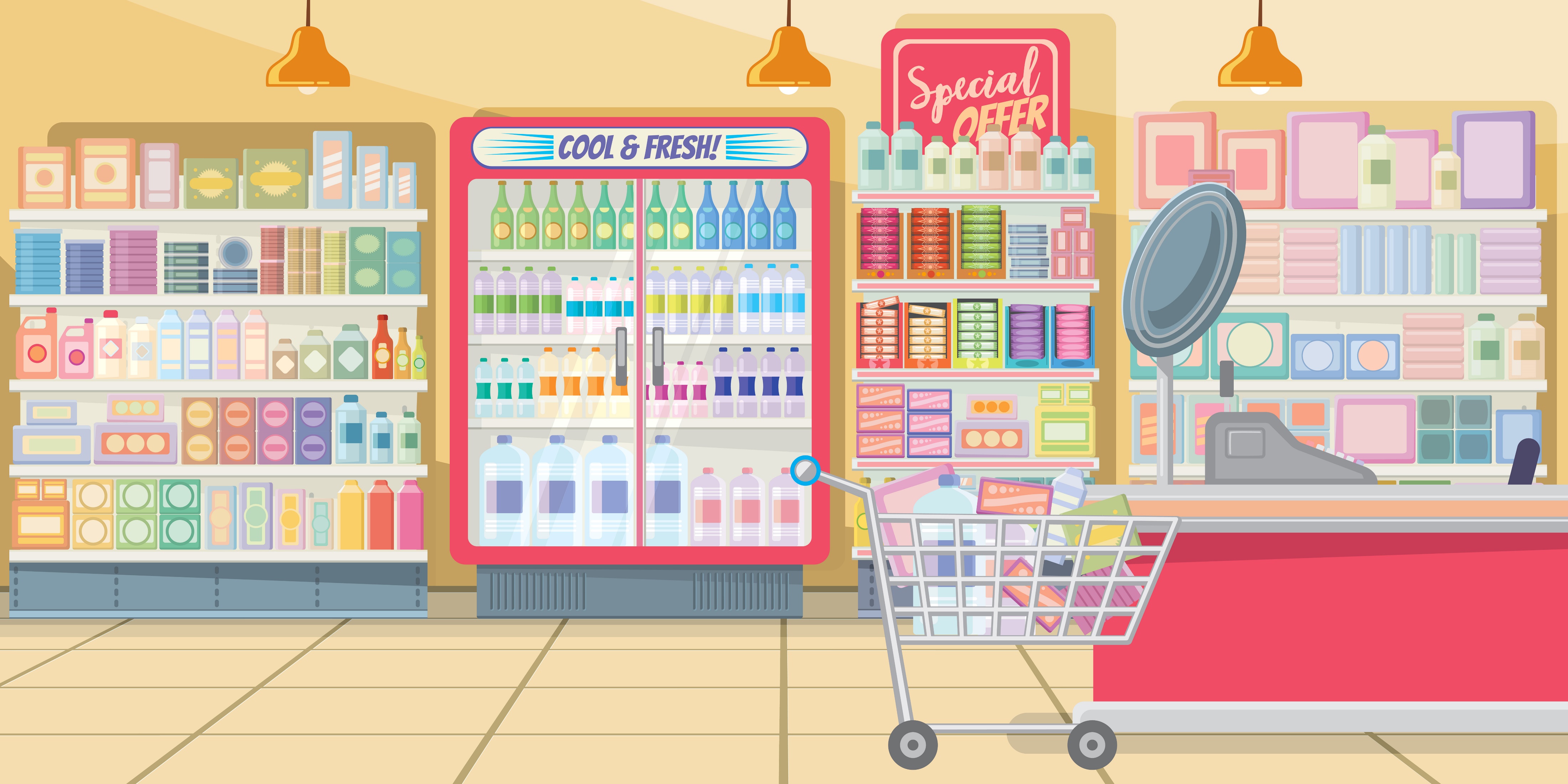 1
Đặt tính rồi tính.
2007 x 5
810 x 8
1221 x 4
1060 x 6
2618 x 2
1105 x 9
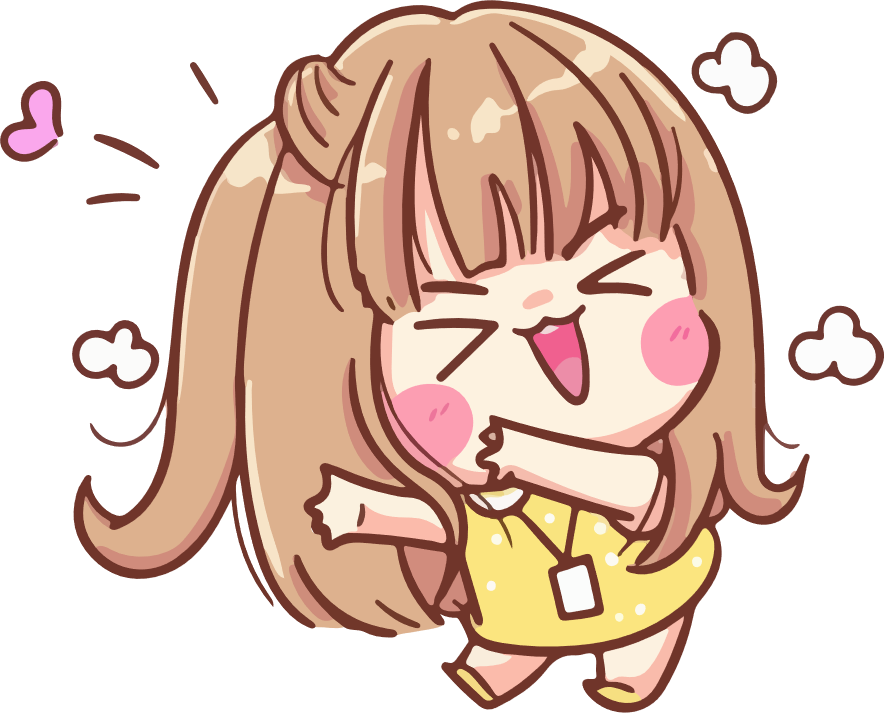 Các bạn hãy hoàn thành bài tập sau để giúp mình mua một vài món đồ cho chuyến đi chơi nhé!
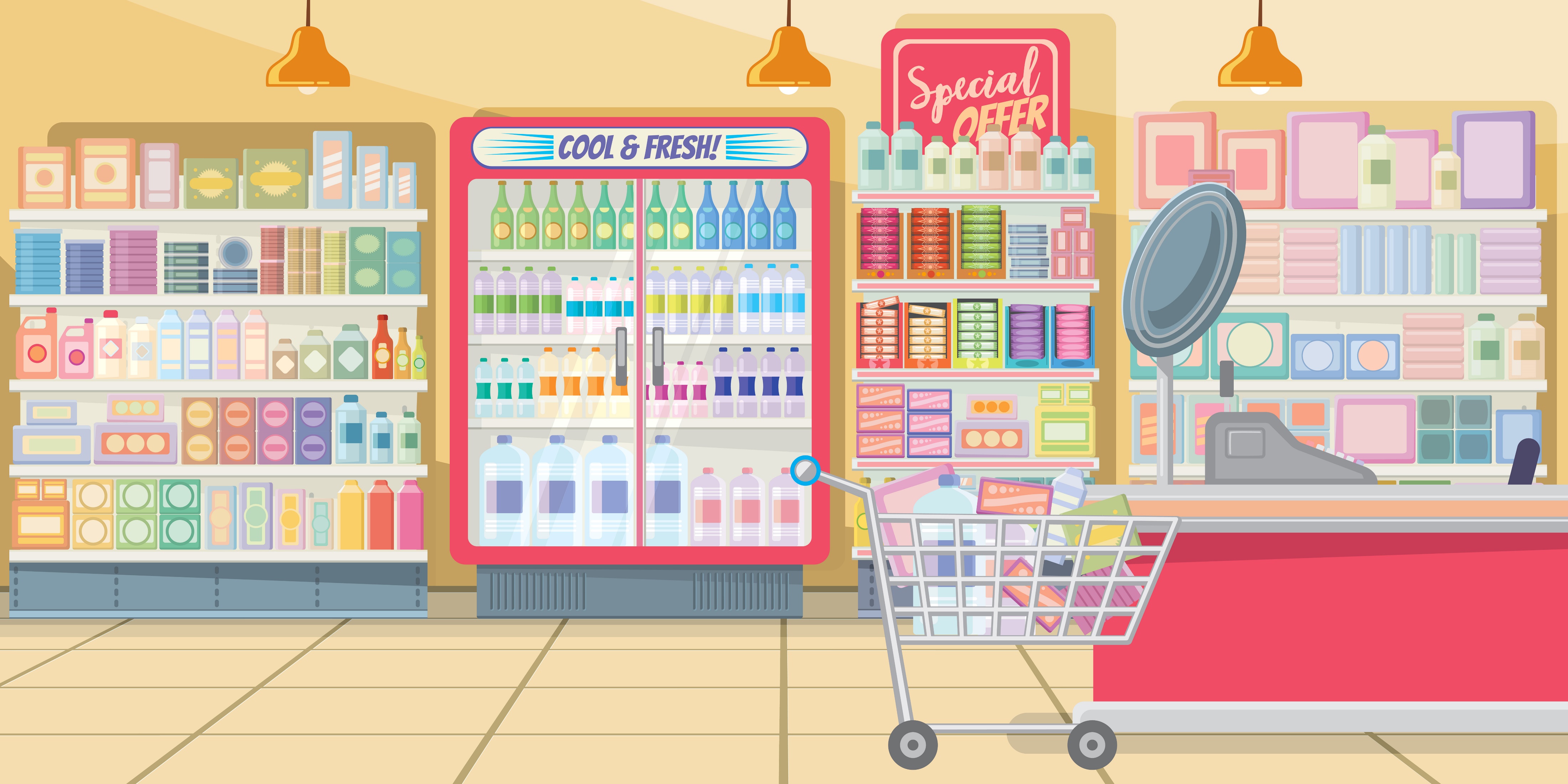 1221 x 4
1105 x 9
1221
1105
x
x
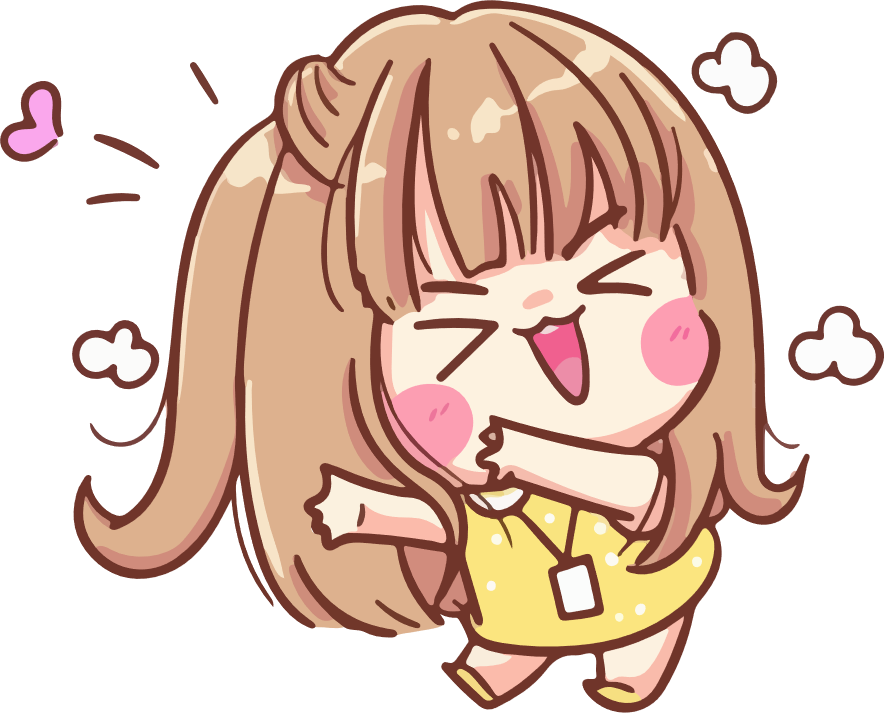 4
9
4884
9945
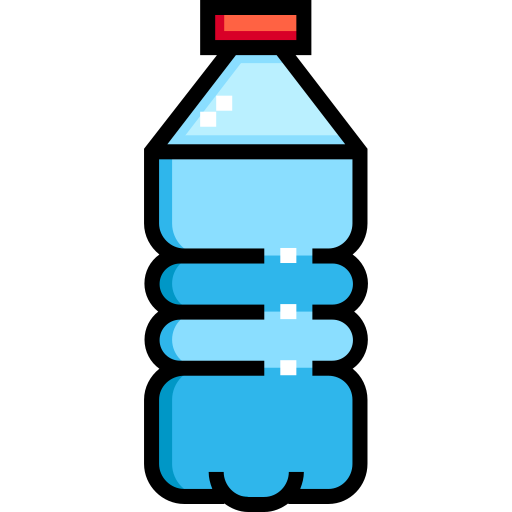 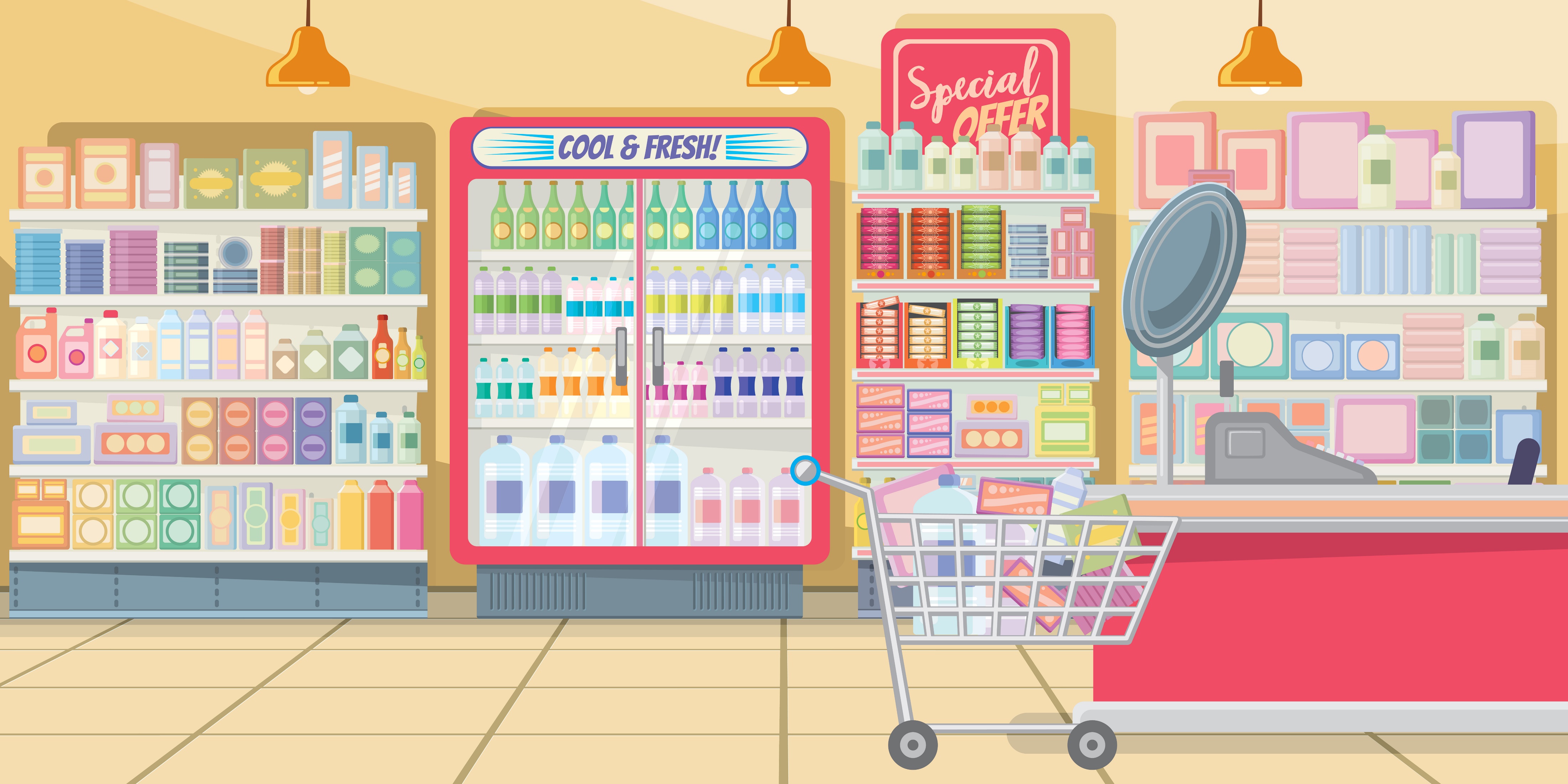 2007 x 5
1060 x 6
2007
1060
x
x
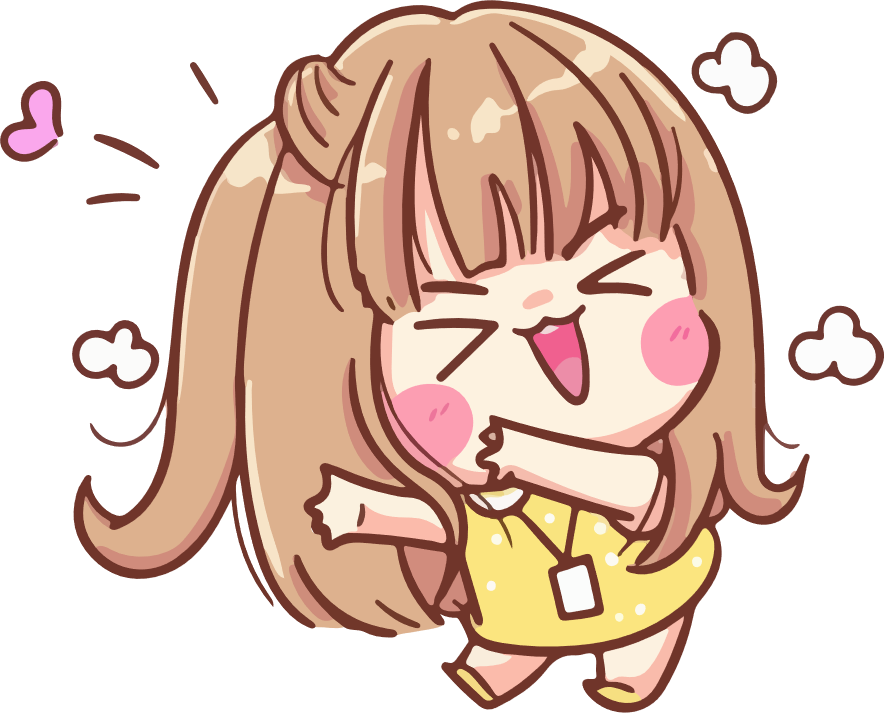 5
6
10035
6360
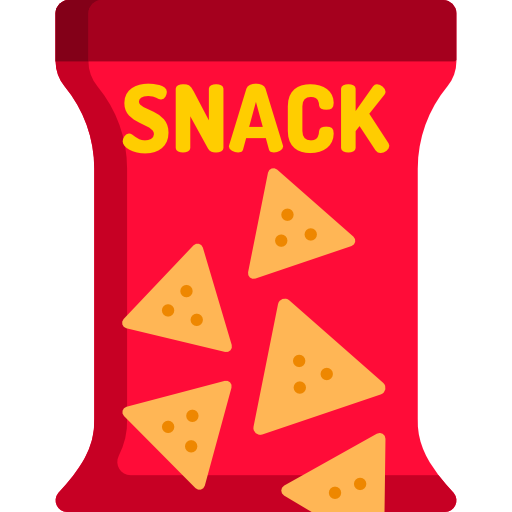 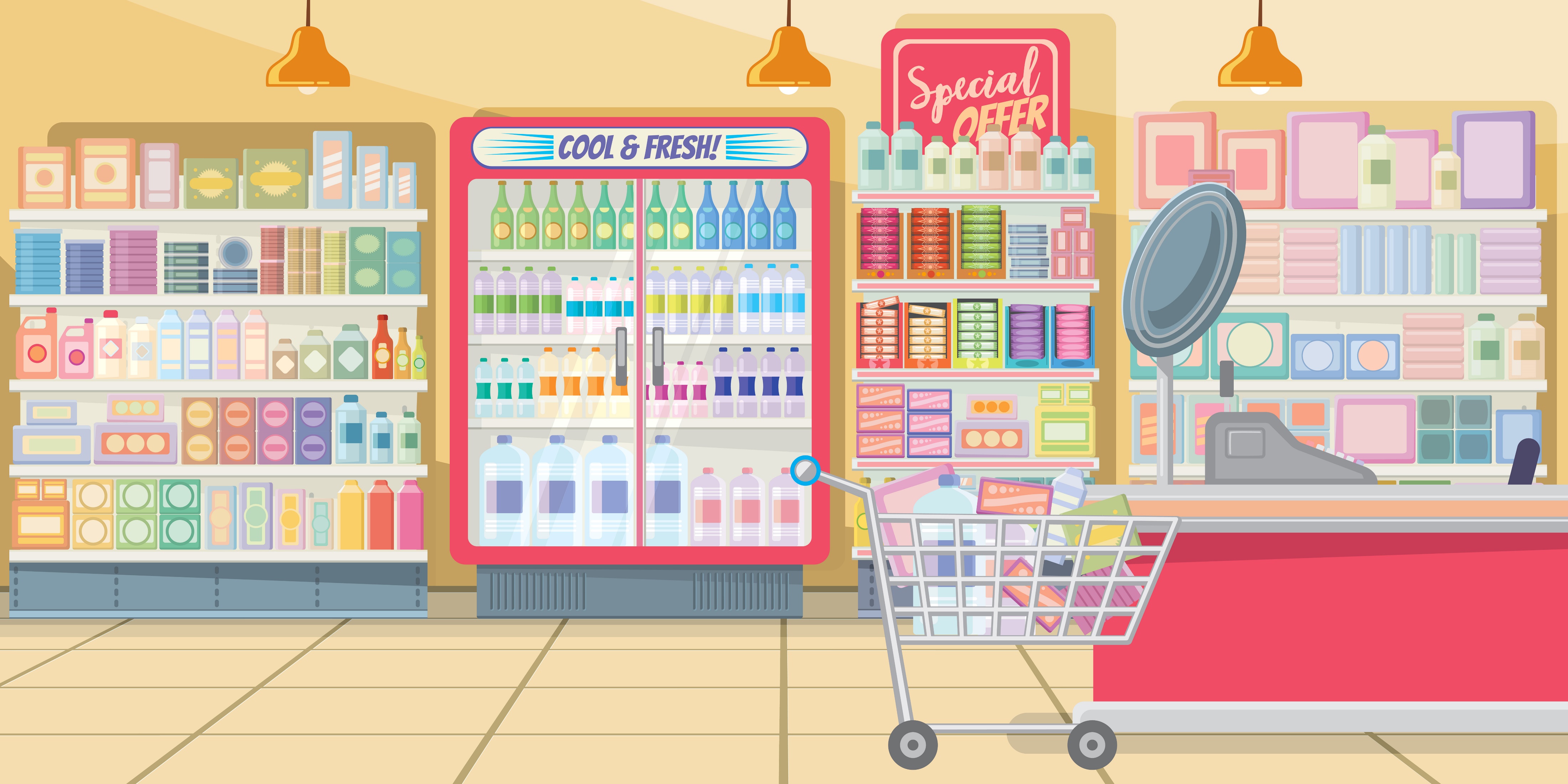 810 x 8
2618 x 2
810
2618
x
x
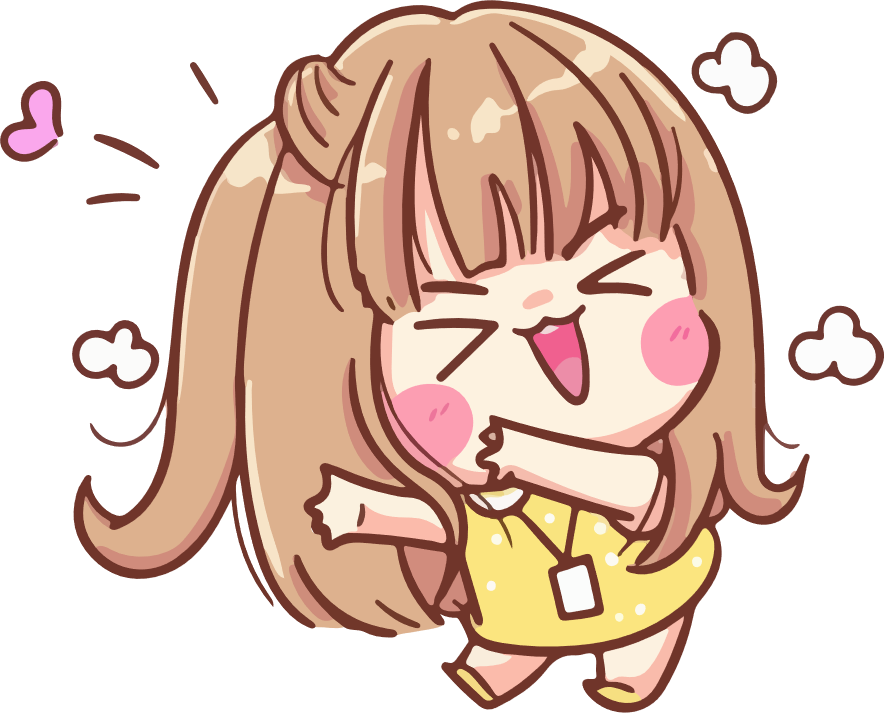 8
2
6480
5236
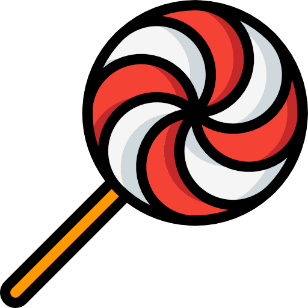 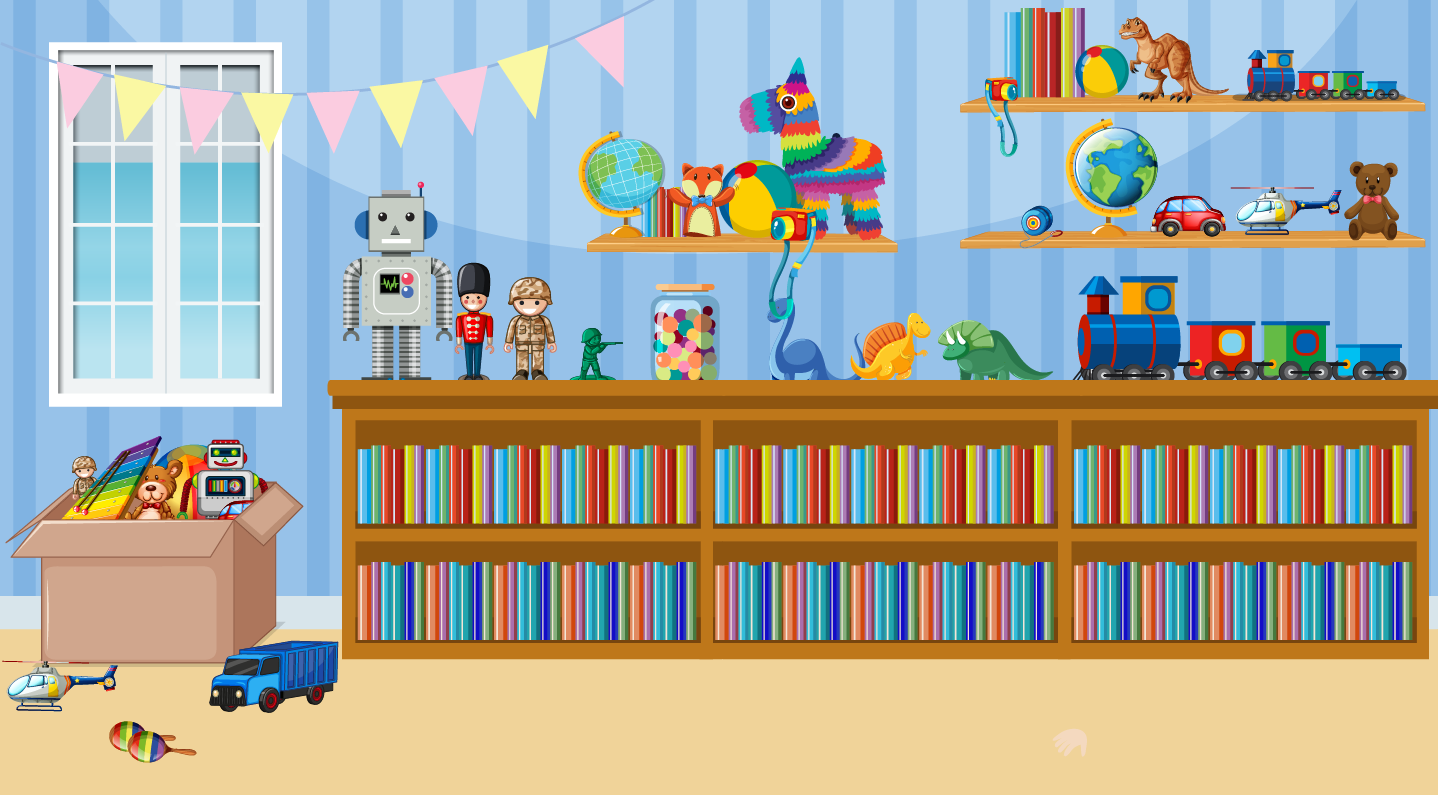 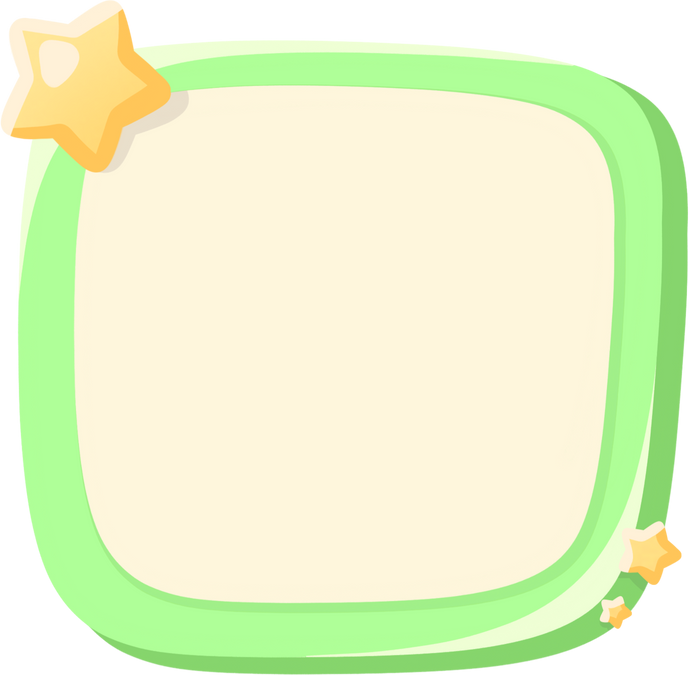 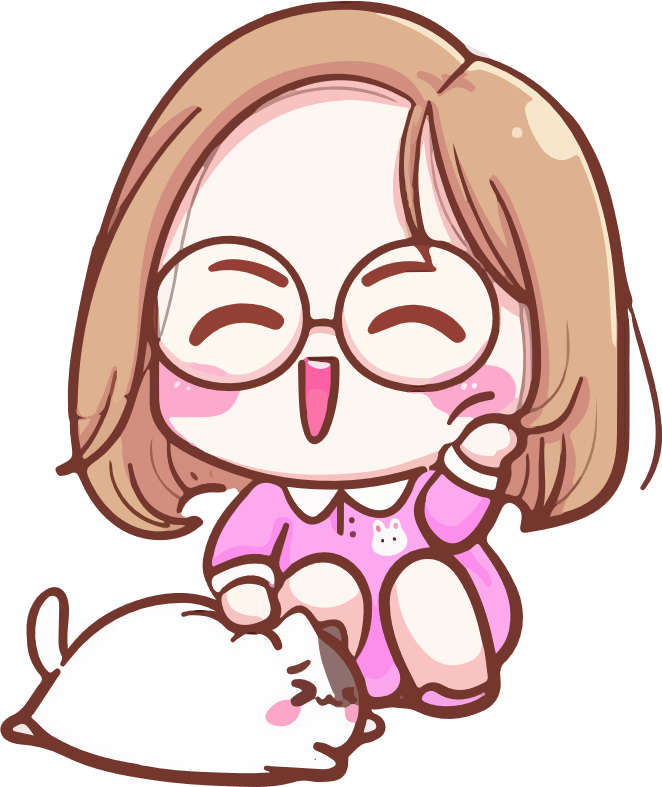 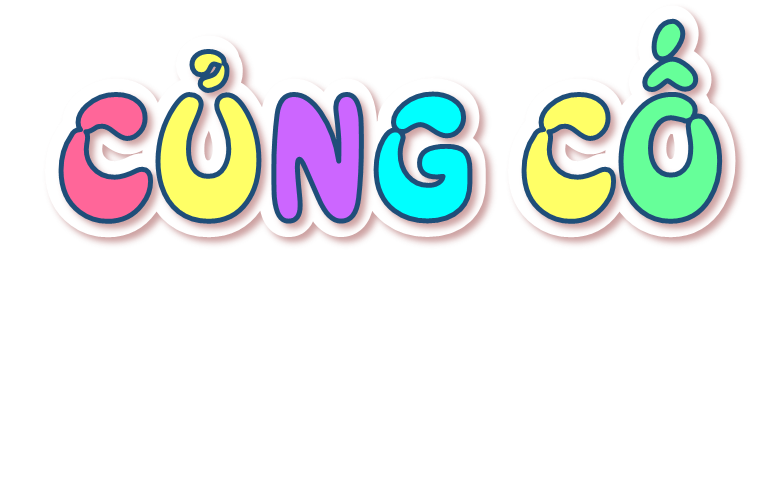 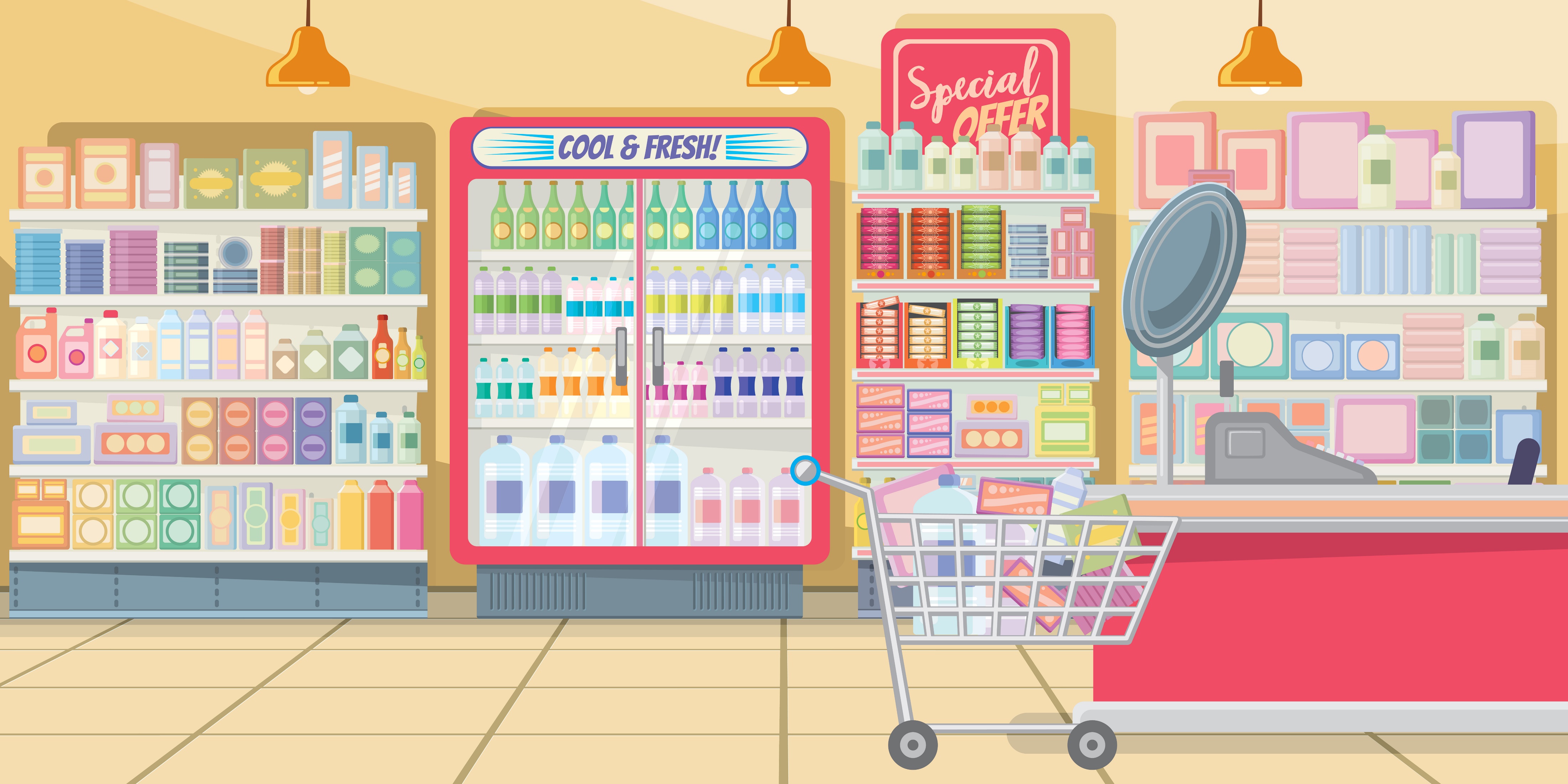 Các bạn cùng mình đi tính tiền cho số đồ dùng vừa mua nhé!
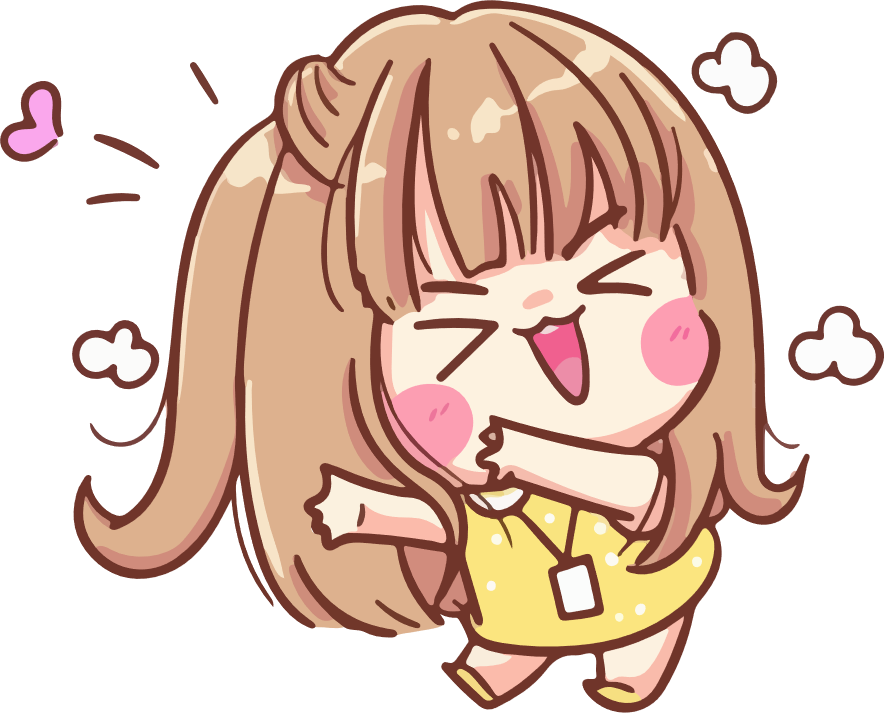 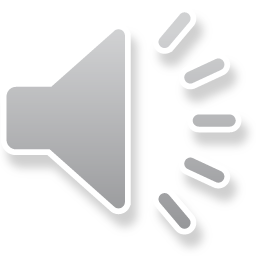 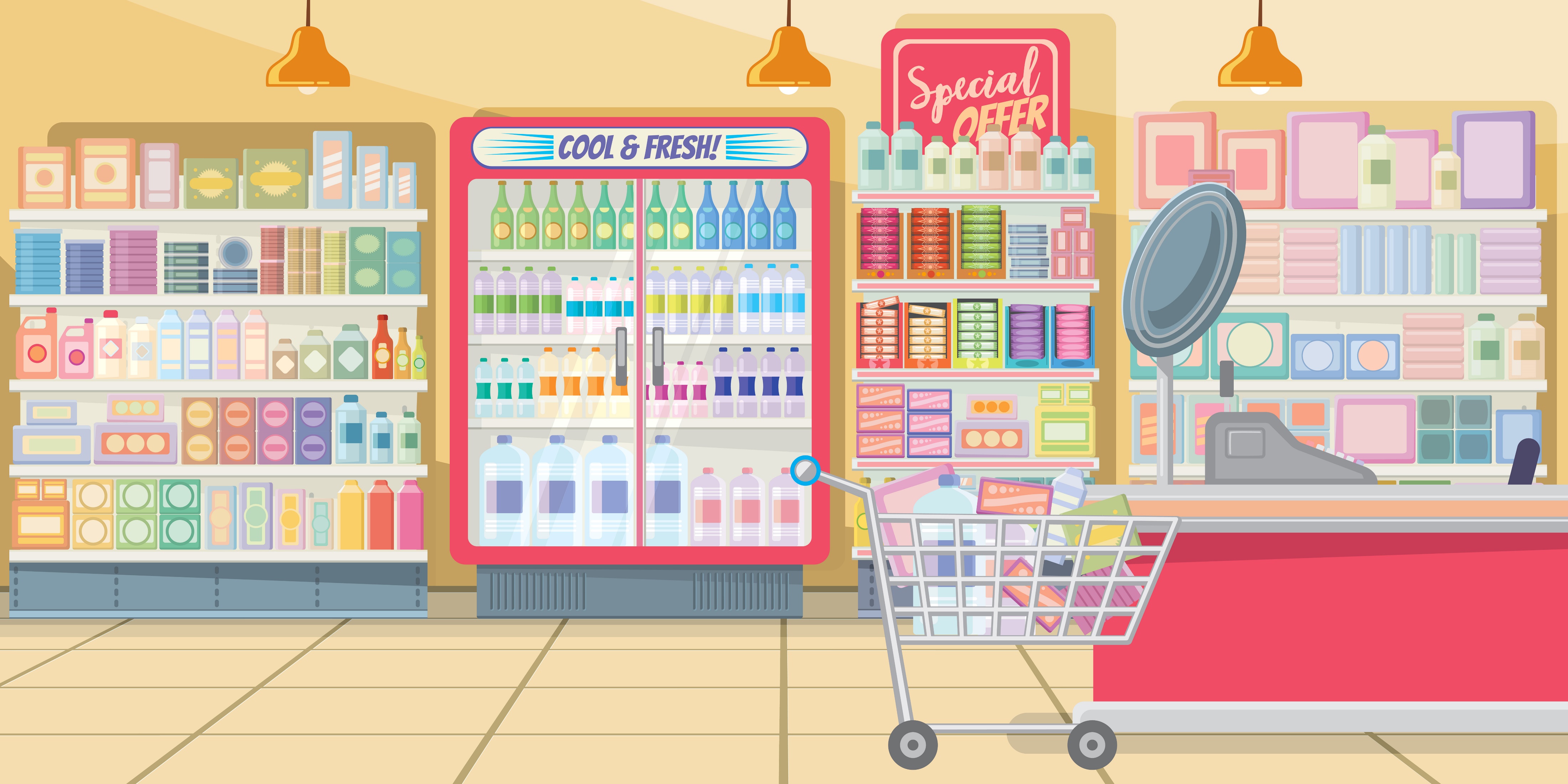 3243 x 2 =
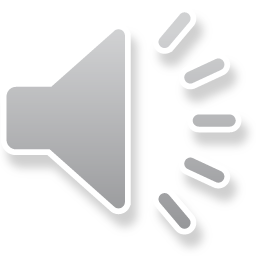 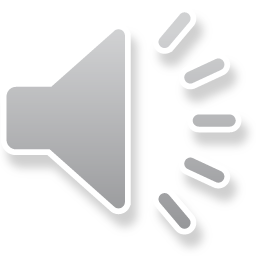 A. 6484
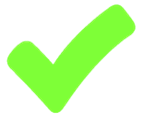 B. 6486
C. 6468
[Speaker Notes: GV CLICK CHUỘT VÀO KHUNG ĐÁP ÁN  XUẤT HIỆN KẾT QUẢ ĐÚNG/SAI]
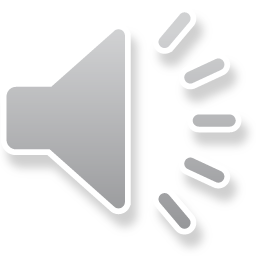 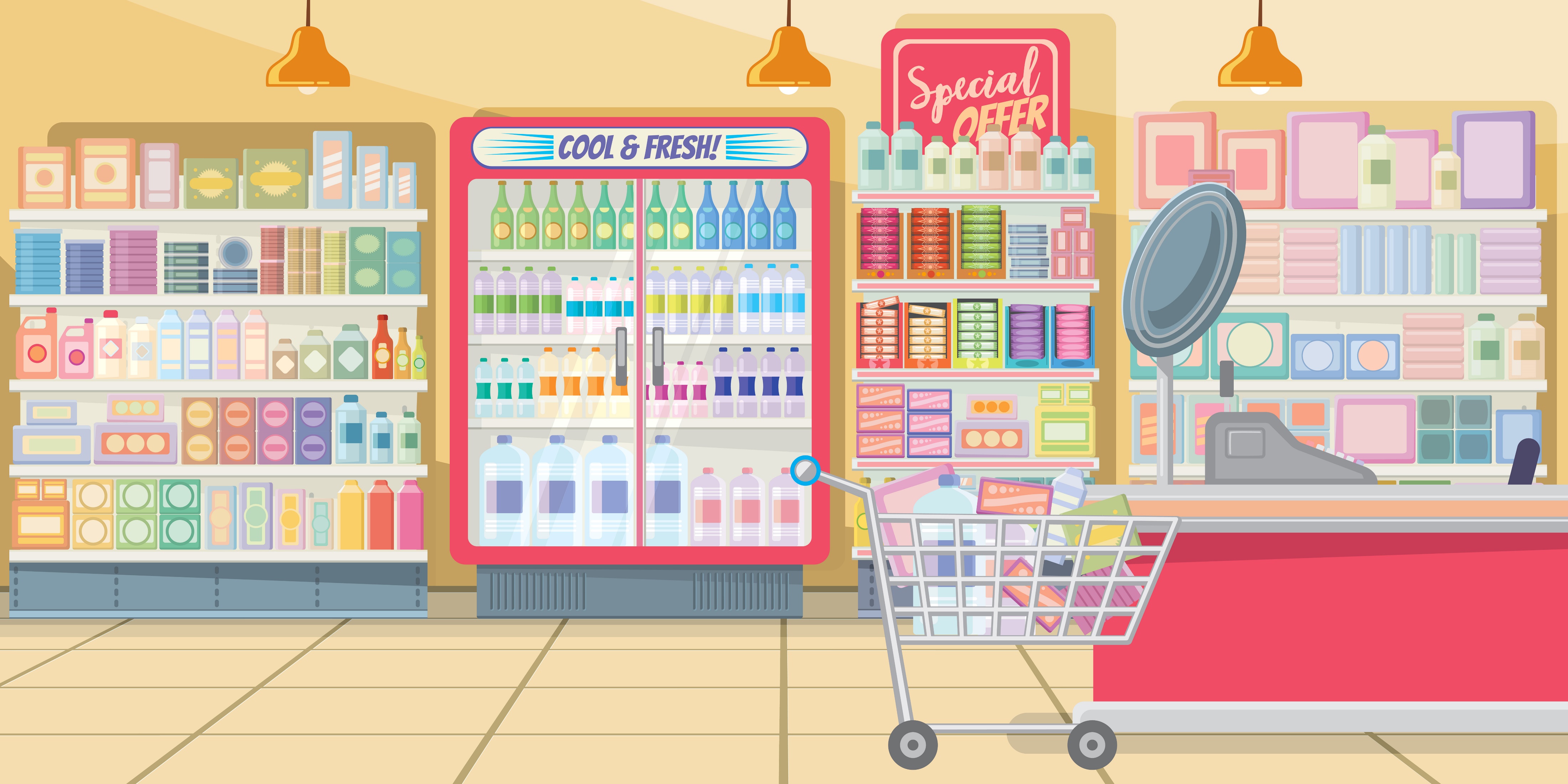 1040 x 3 =
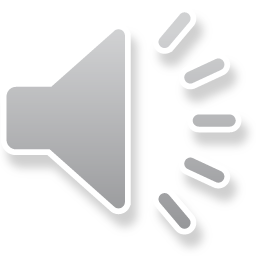 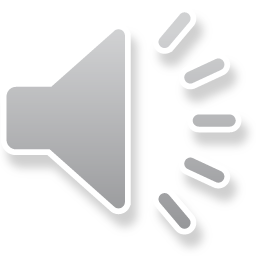 A. 3180
B. 3150
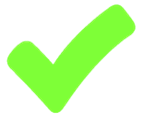 C. 3120
[Speaker Notes: GV CLICK CHUỘT VÀO KHUNG ĐÁP ÁN  XUẤT HIỆN KẾT QUẢ ĐÚNG/SAI]
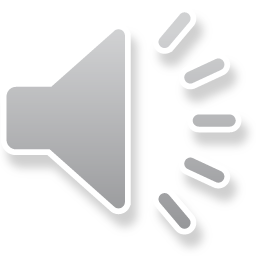 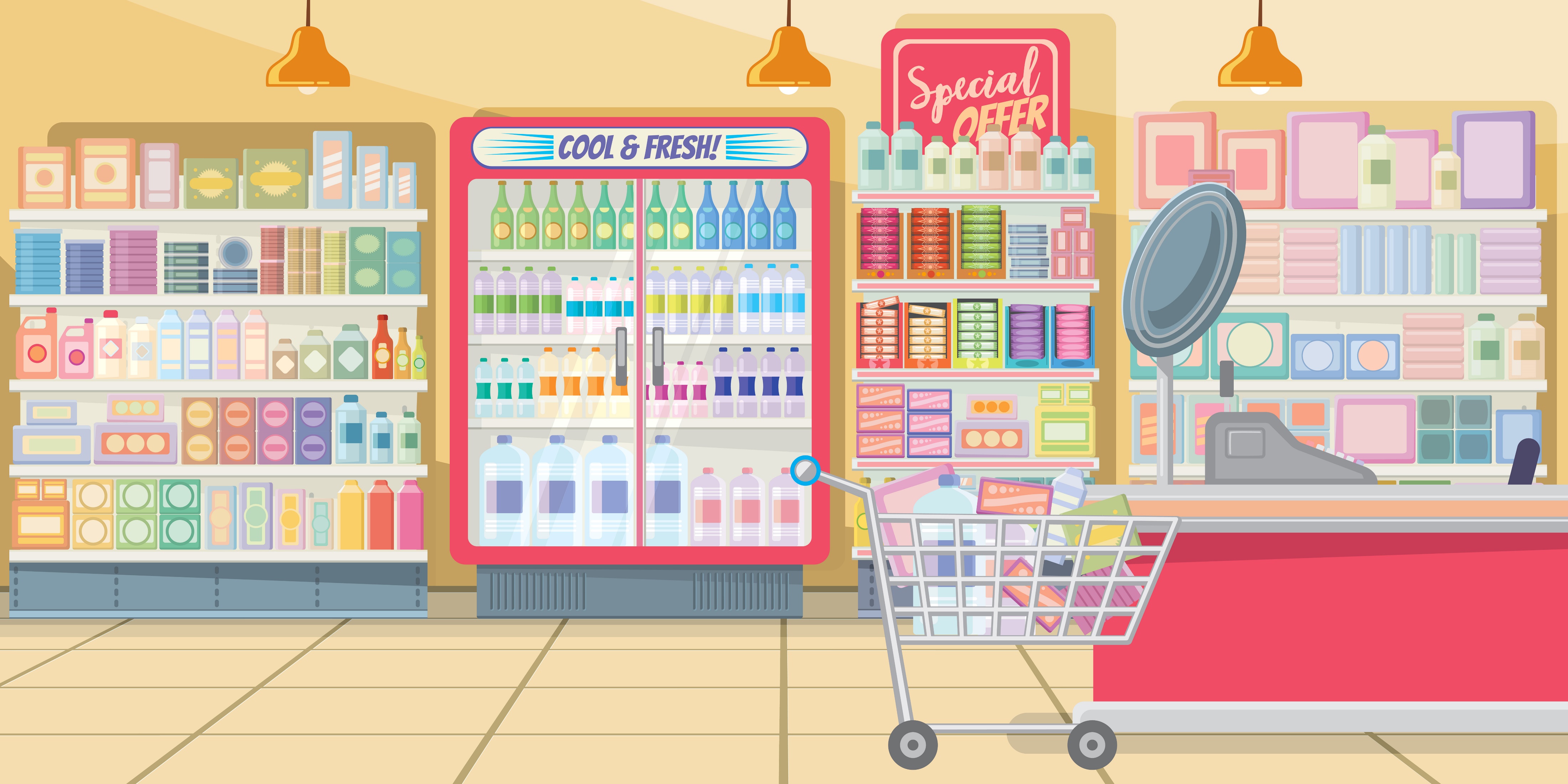 2140 x 4 =
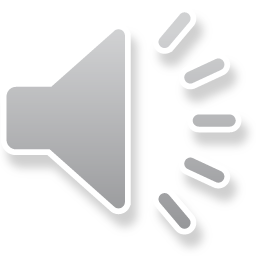 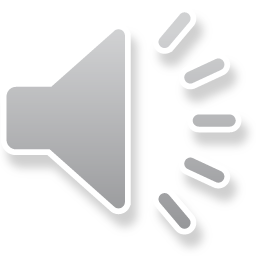 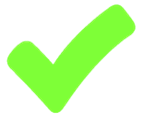 A. 8560
B. 8520
C. 8460
[Speaker Notes: GV CLICK CHUỘT VÀO KHUNG ĐÁP ÁN  XUẤT HIỆN KẾT QUẢ ĐÚNG/SAI]
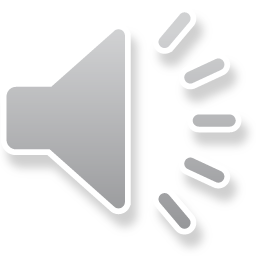 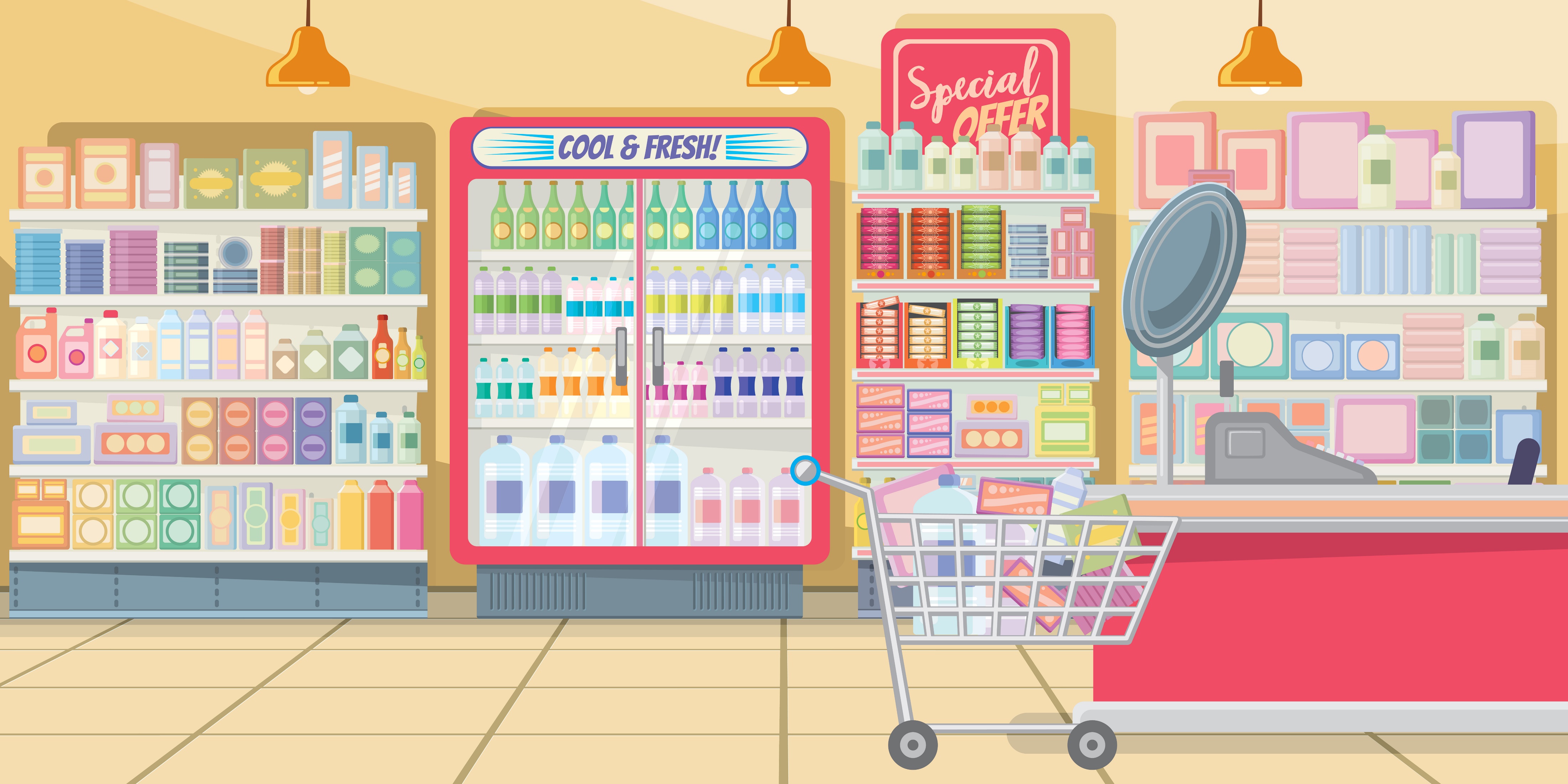 Mình cảm ơn các bạn nhiều nhé.
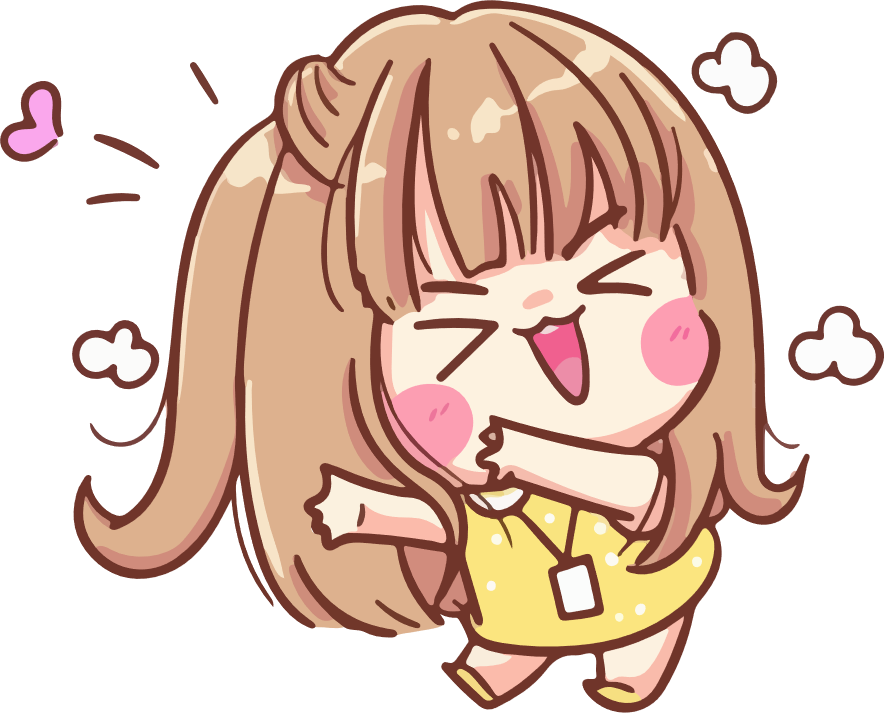 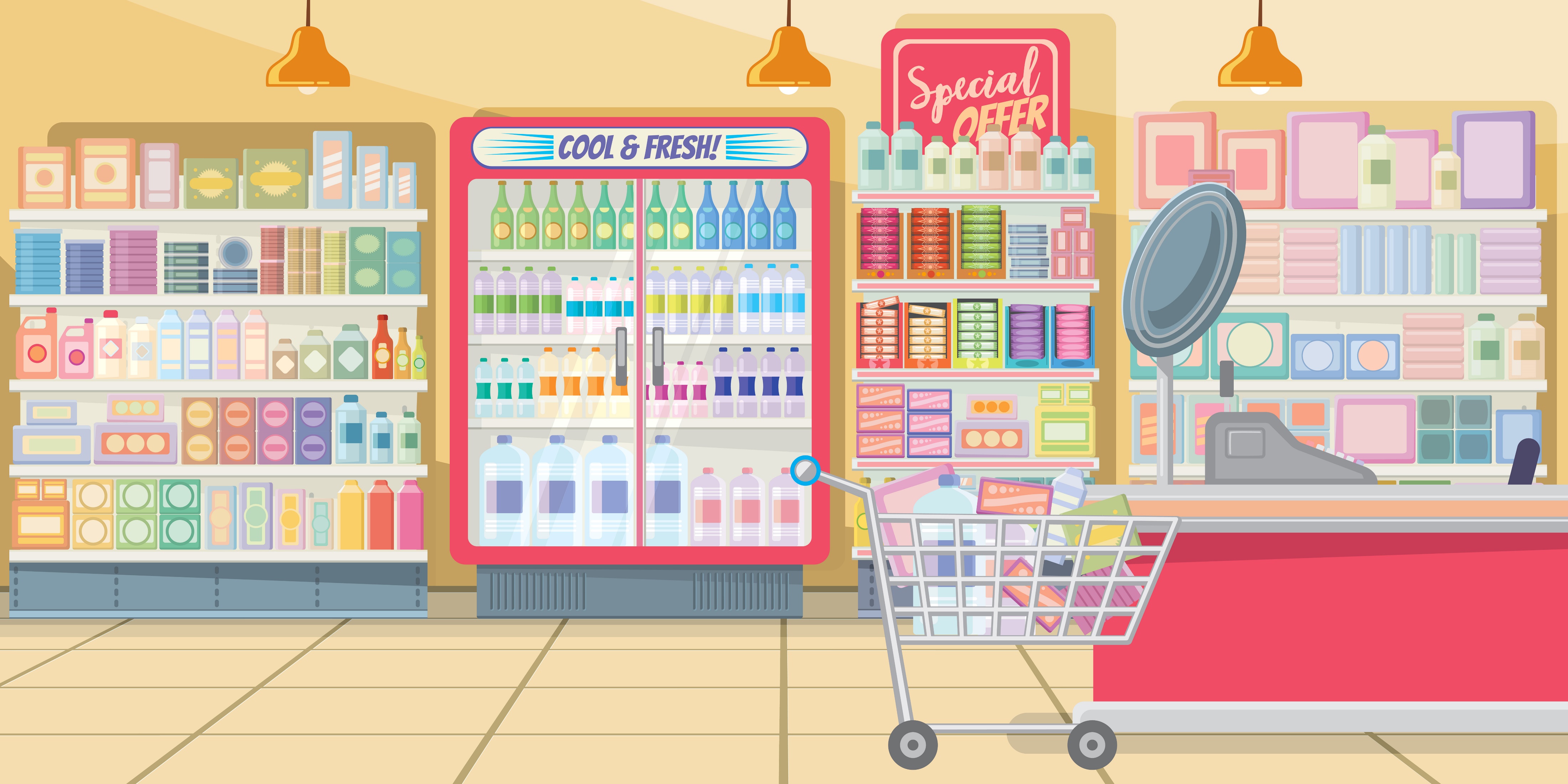 Dặn dò
Dặn dò
-Giáo viên điền vào đây
-Giáo viên điền vào đây
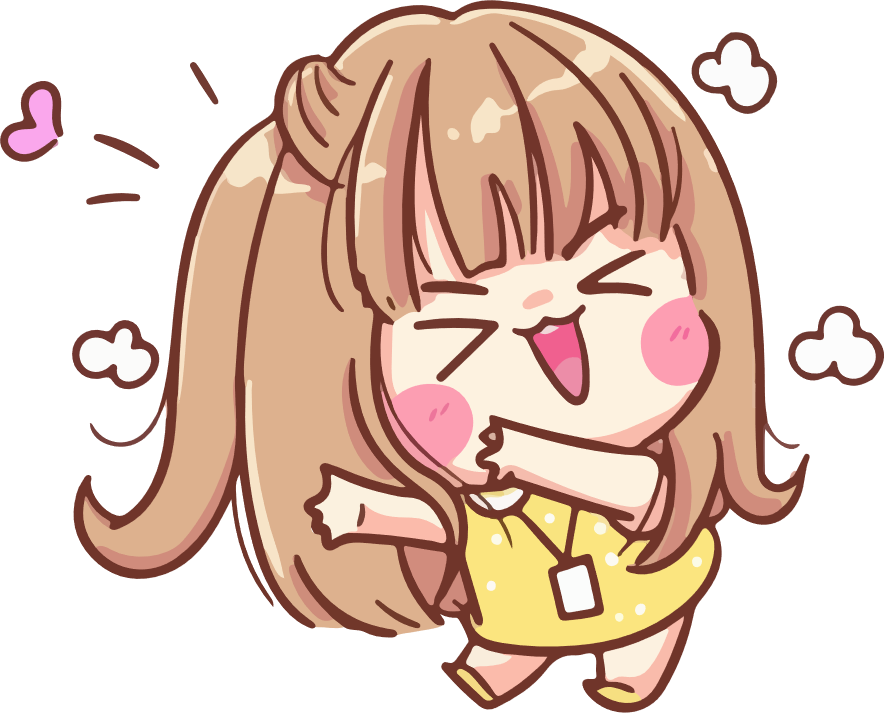 -Giáo viên điền vào đây
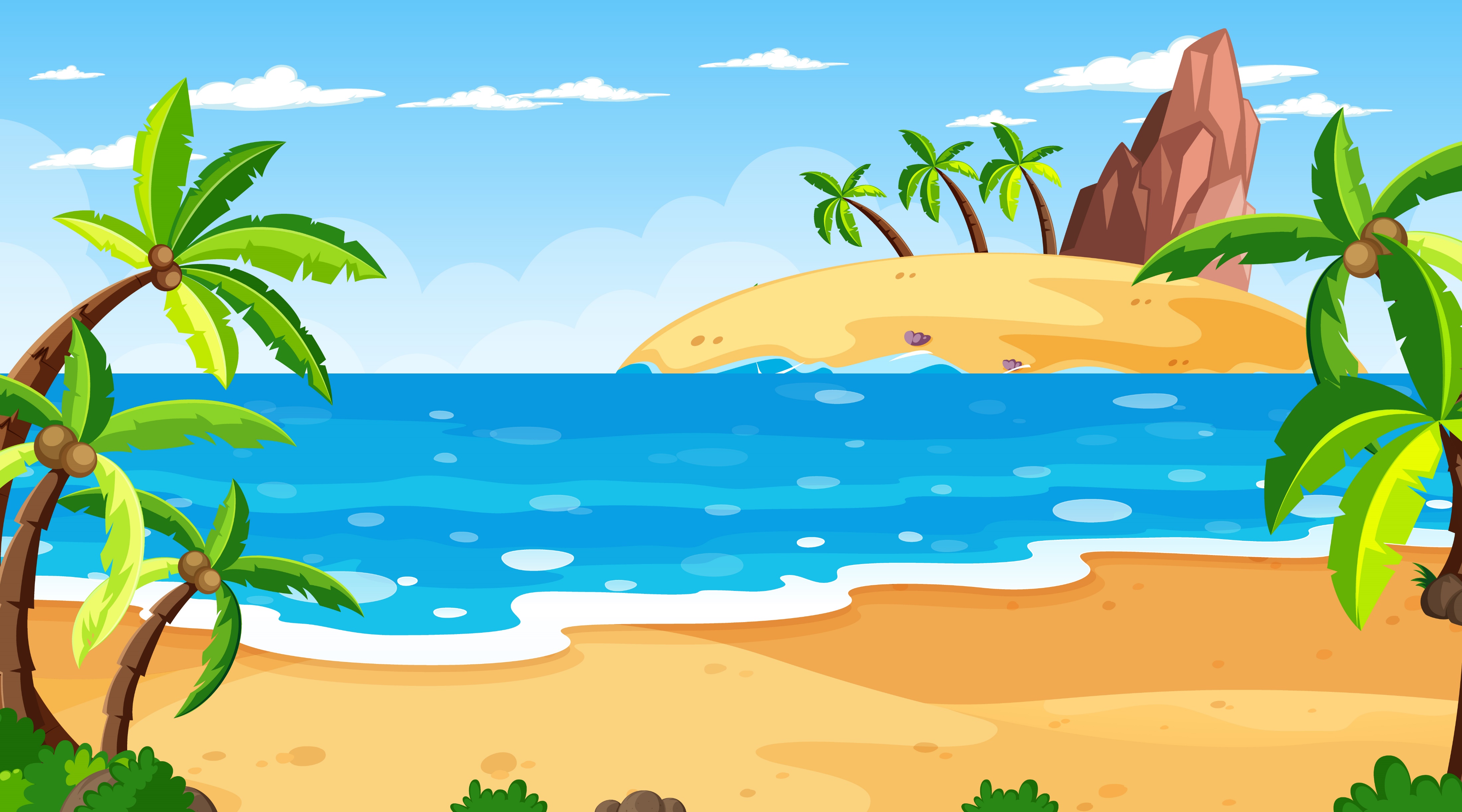 Tạm biệt và hẹn gặp lại
Tạm biệt và hẹn gặp lại